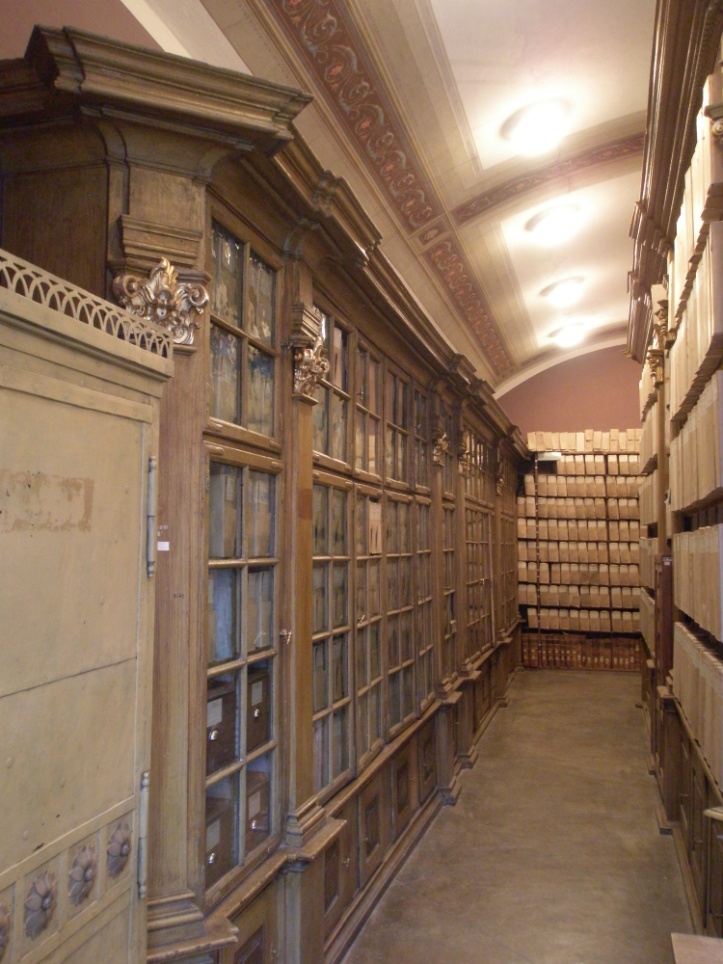 Martin Bartoš
Archív mesta Košicev minulosti a dnes
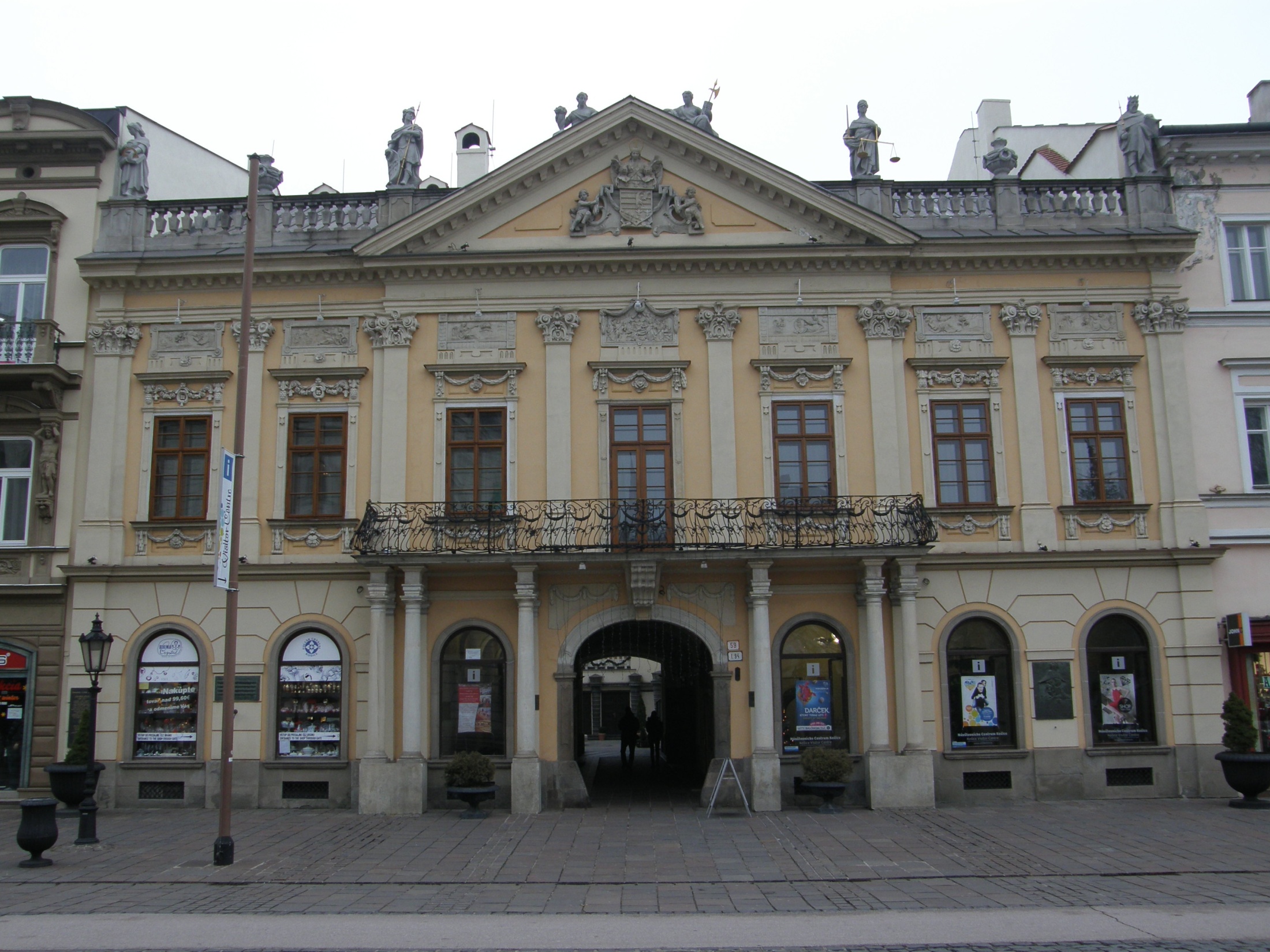 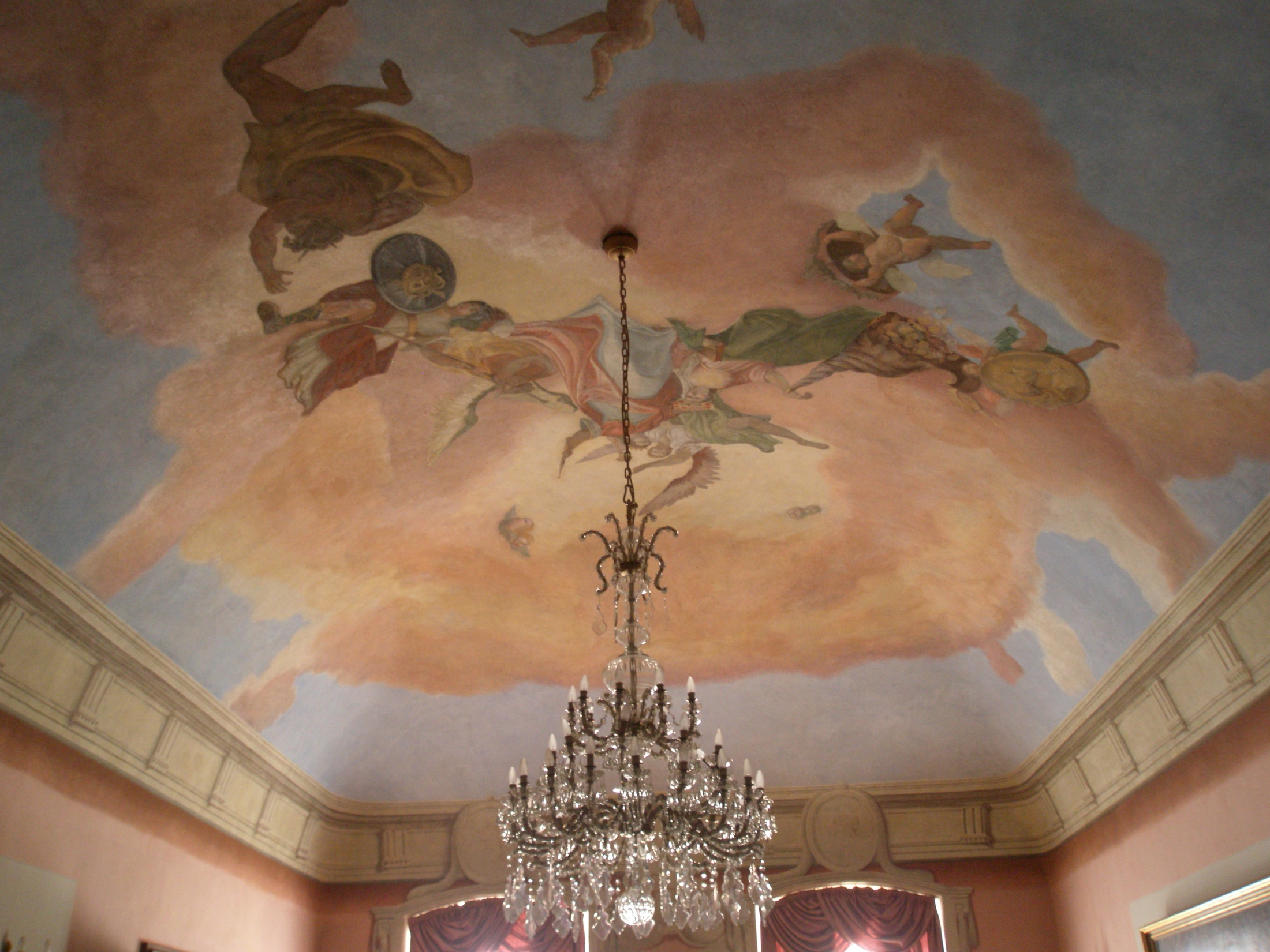 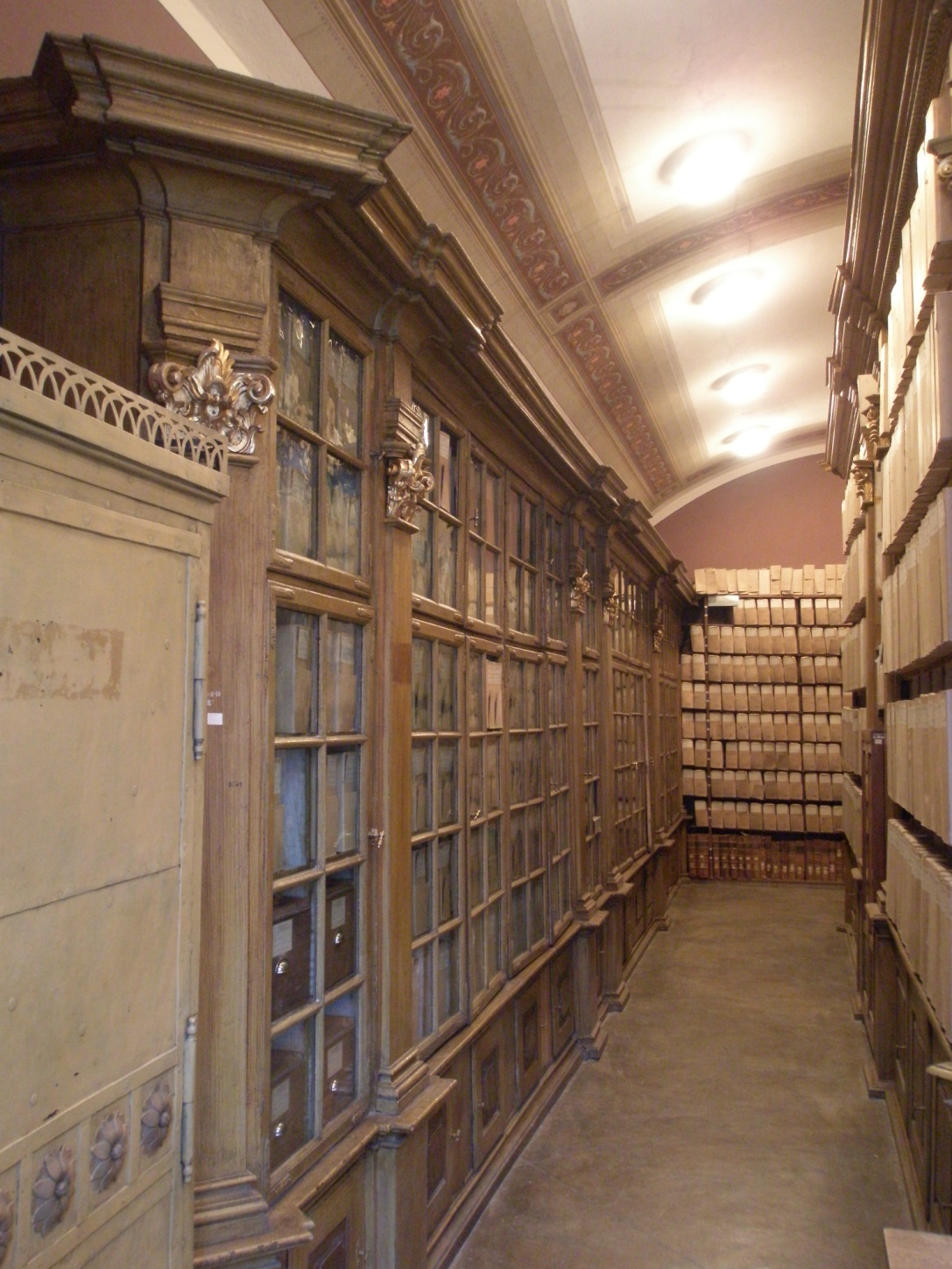 Pôvodné zariadenie archívu
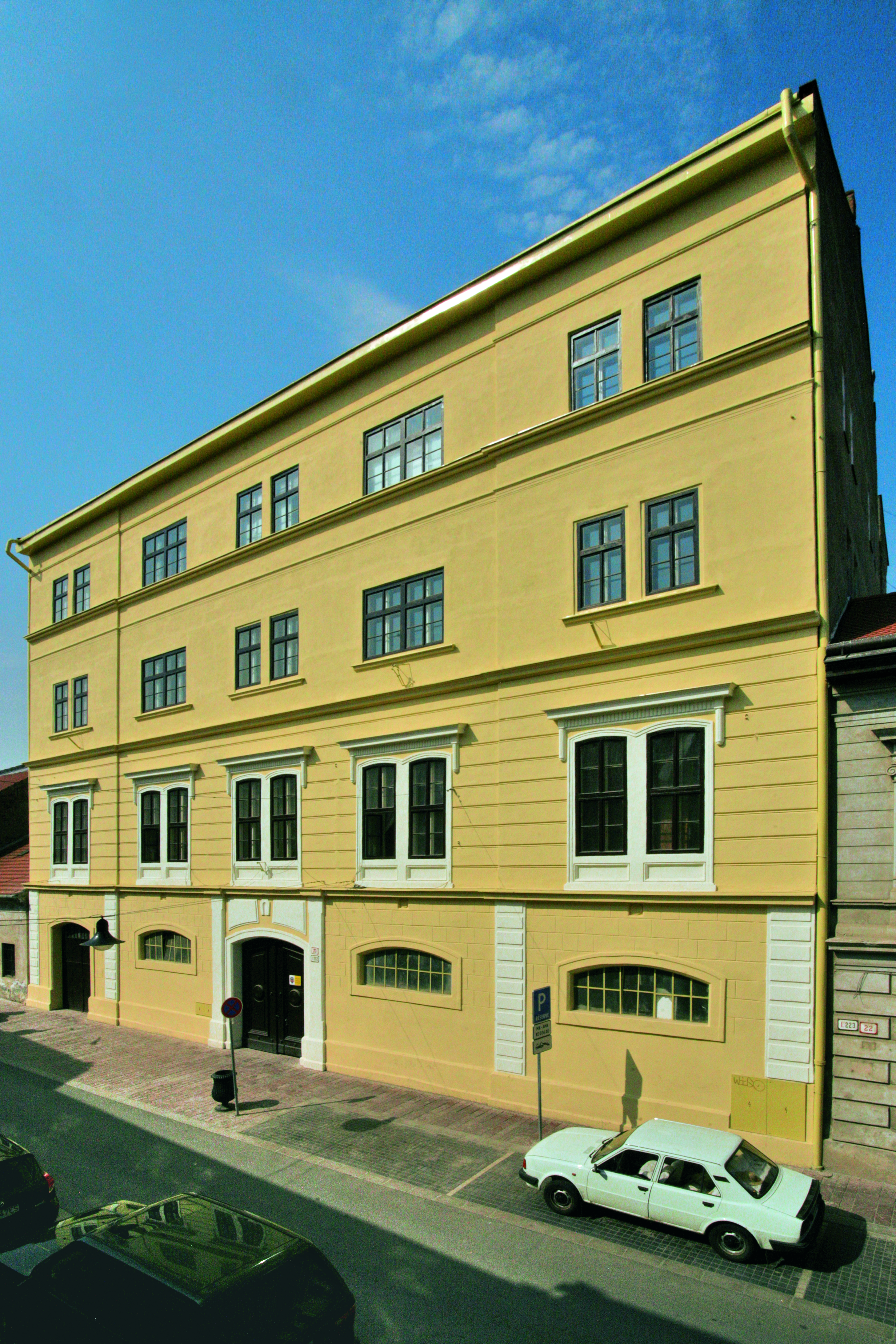 Súčasné sídlo archívu na Kováčskej ul. č. 20
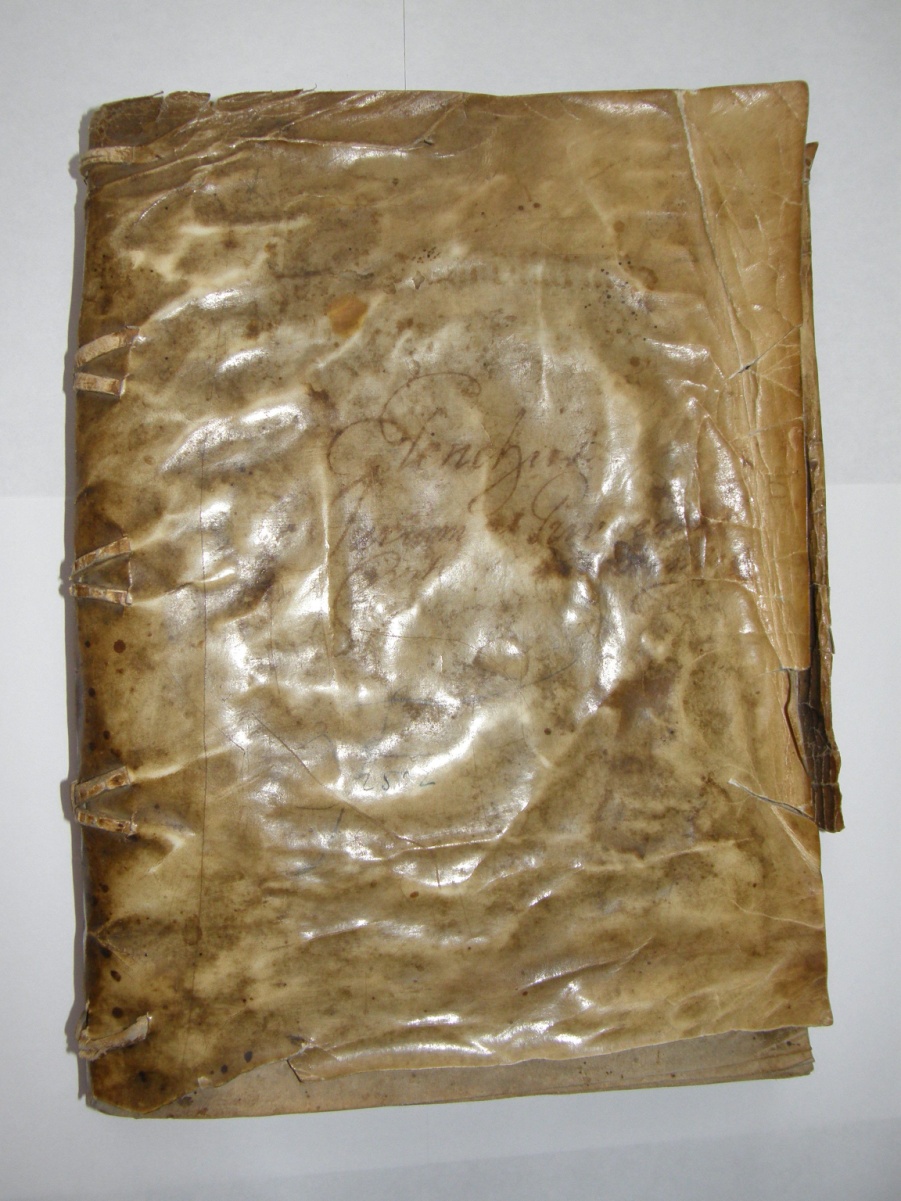 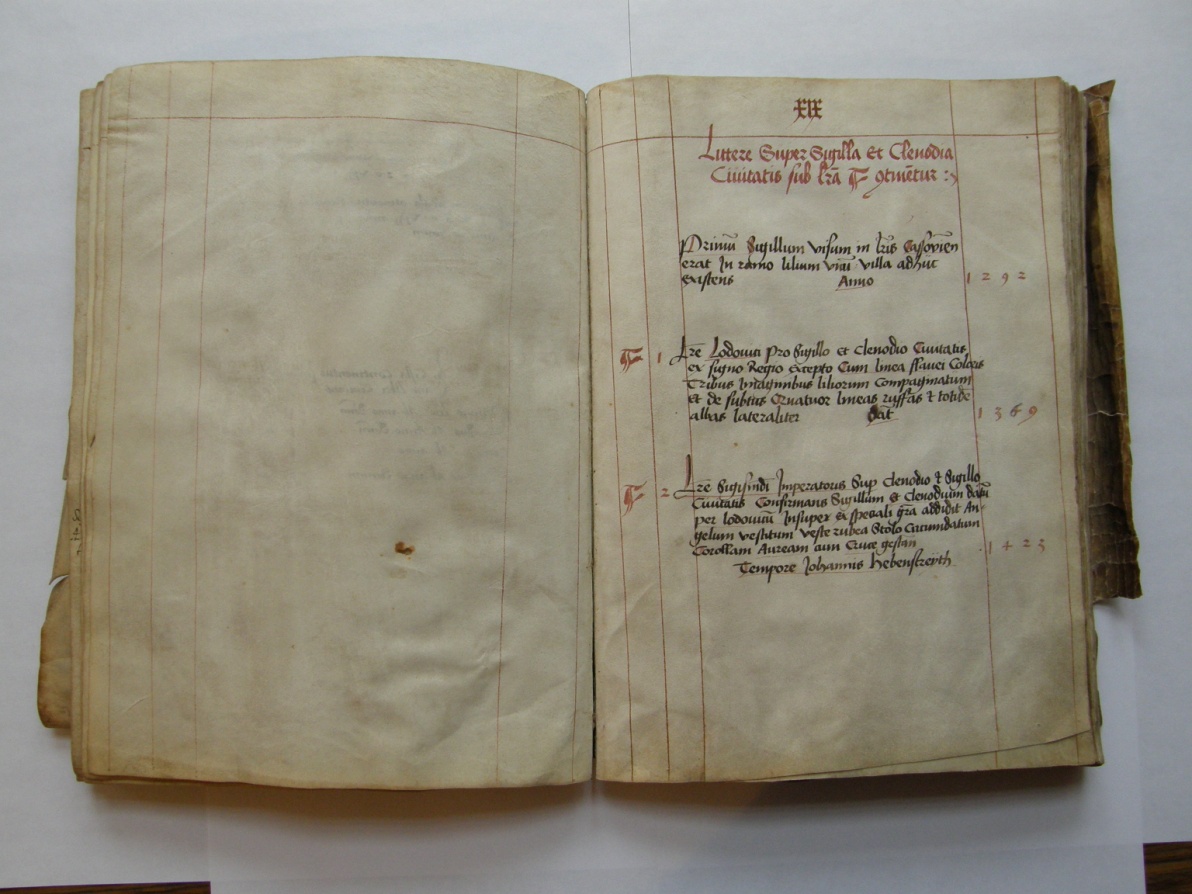 Elench J. Scheutczlicha zo začiatku 16. storočia
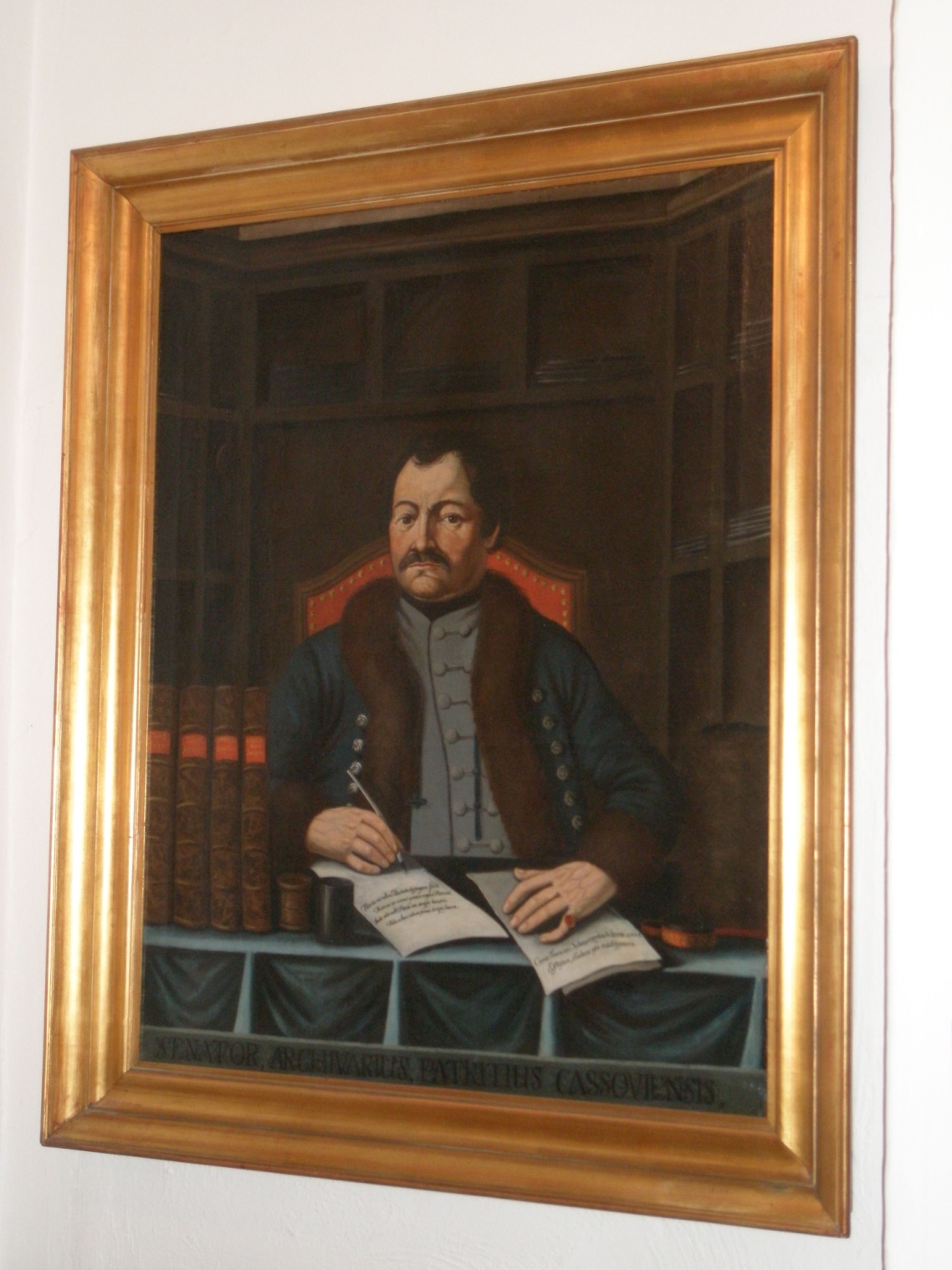 František Anton Schwartzenbach
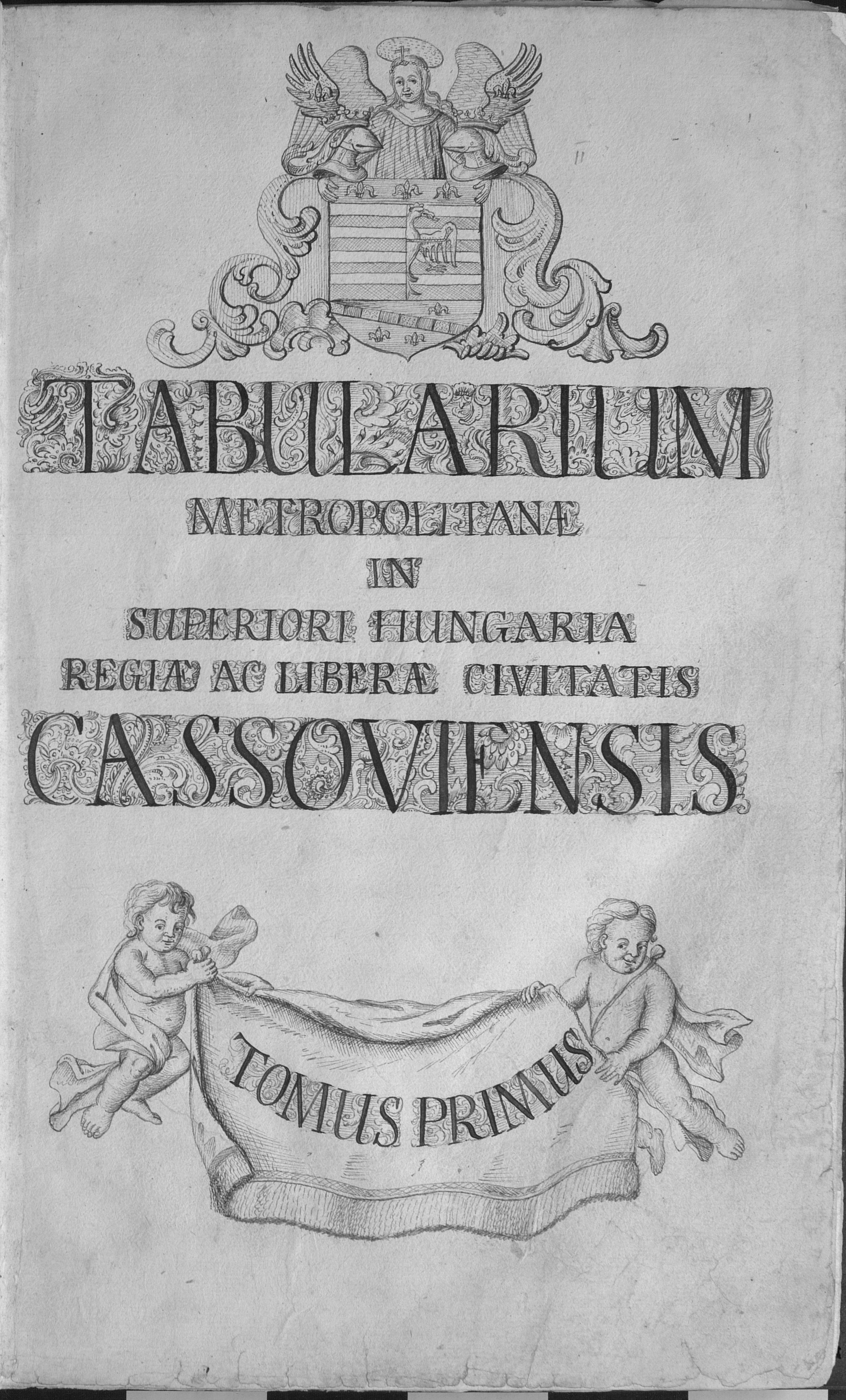 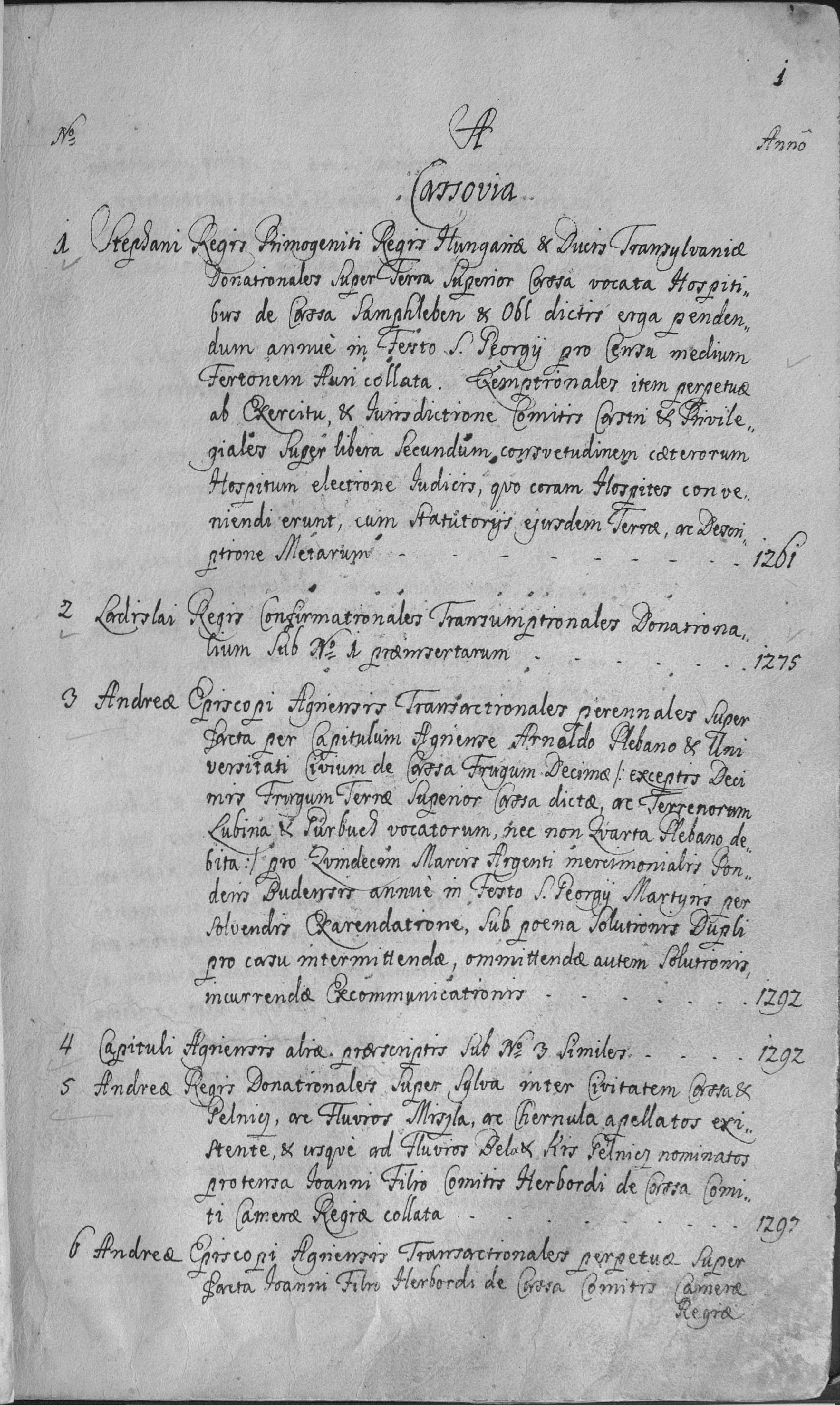 Tabularium I.
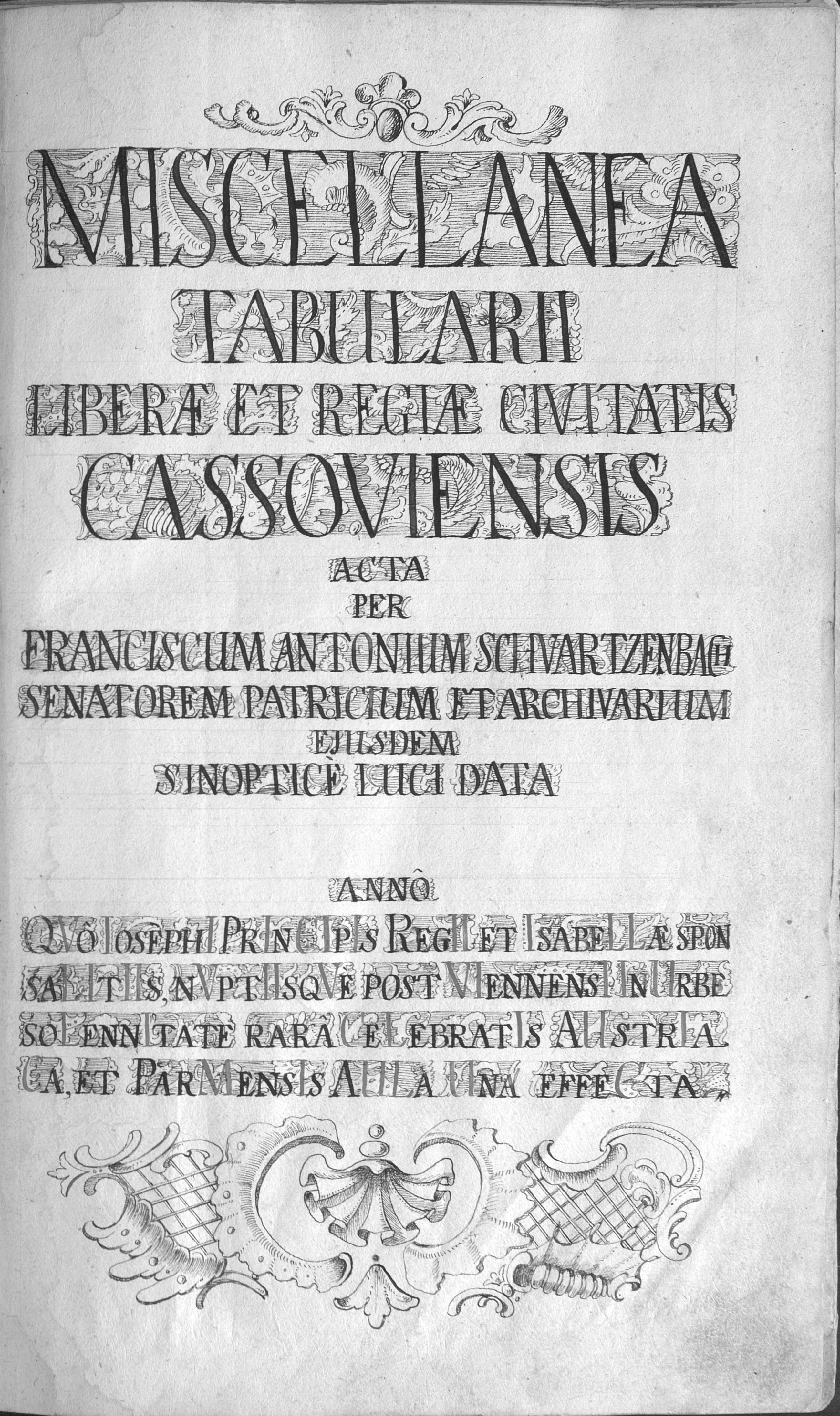 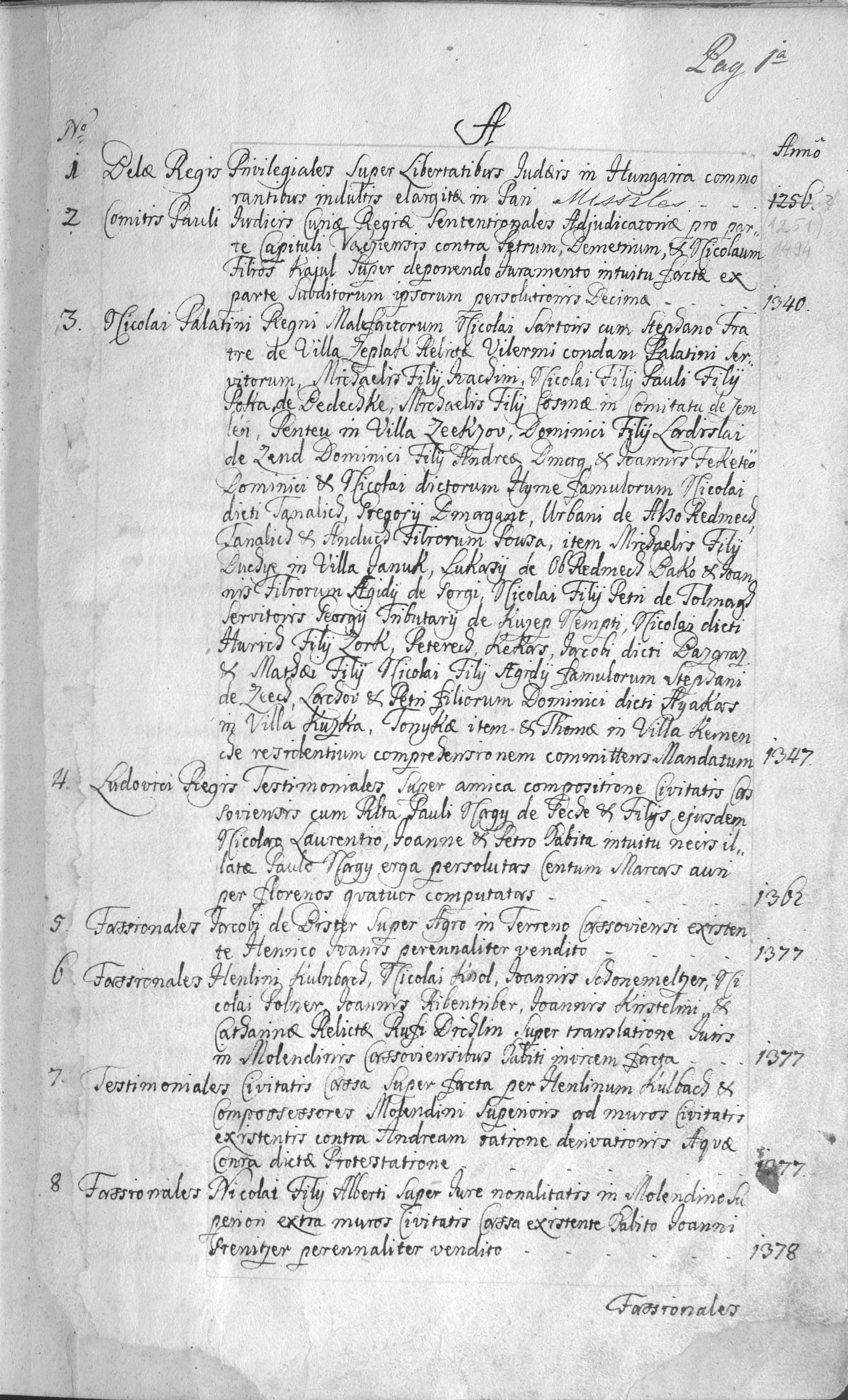 Tabularium II.
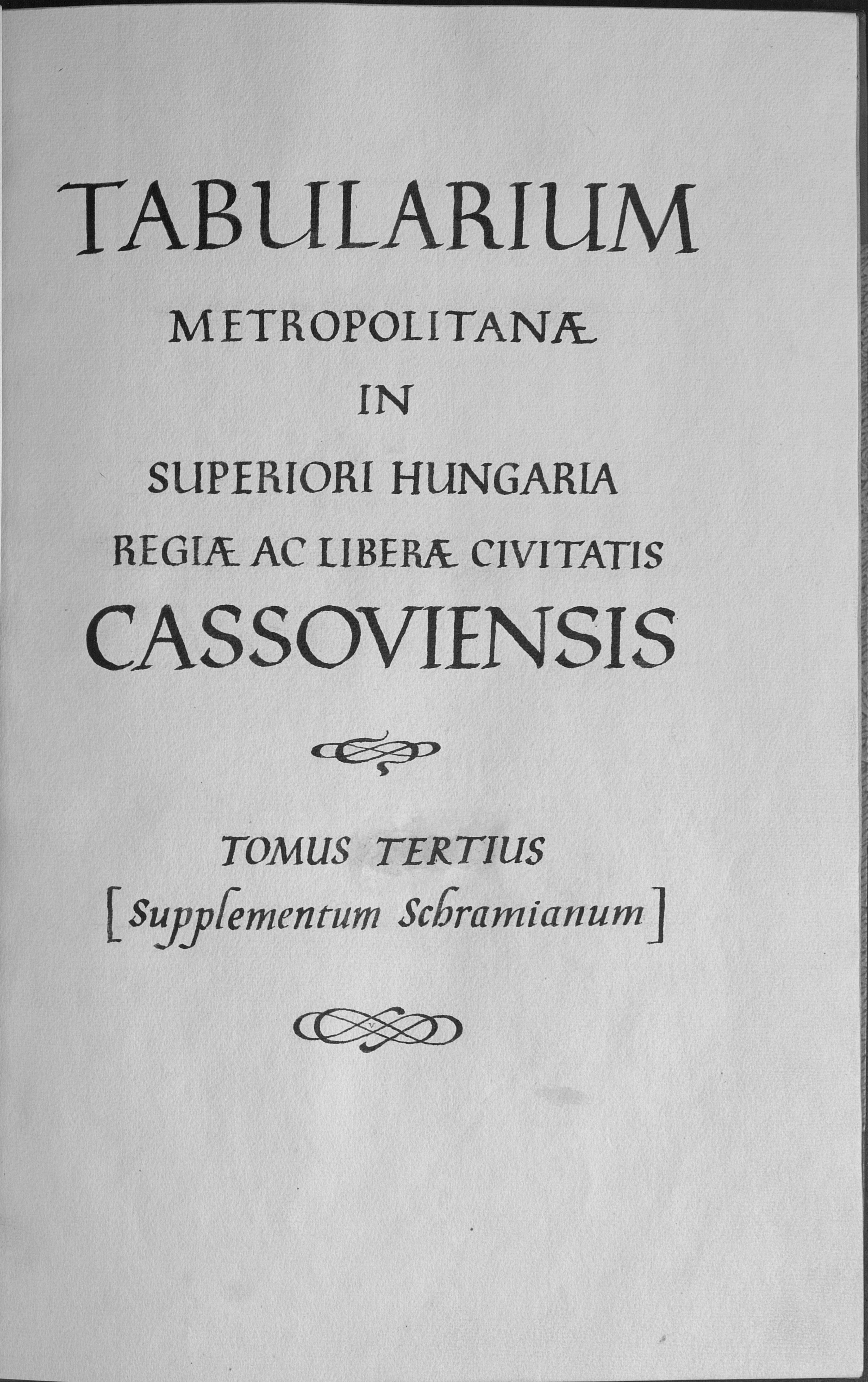 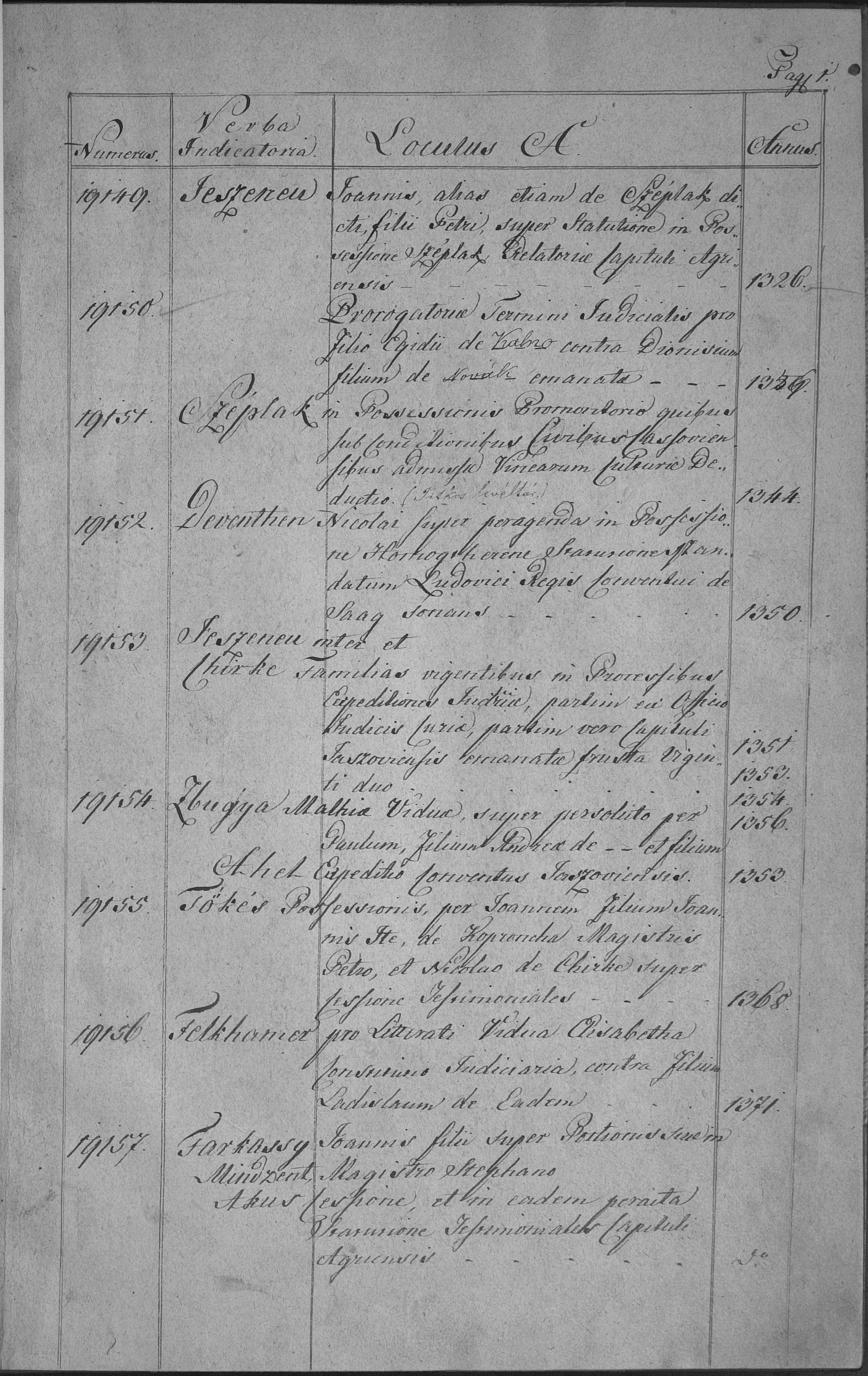 Tabularium III.
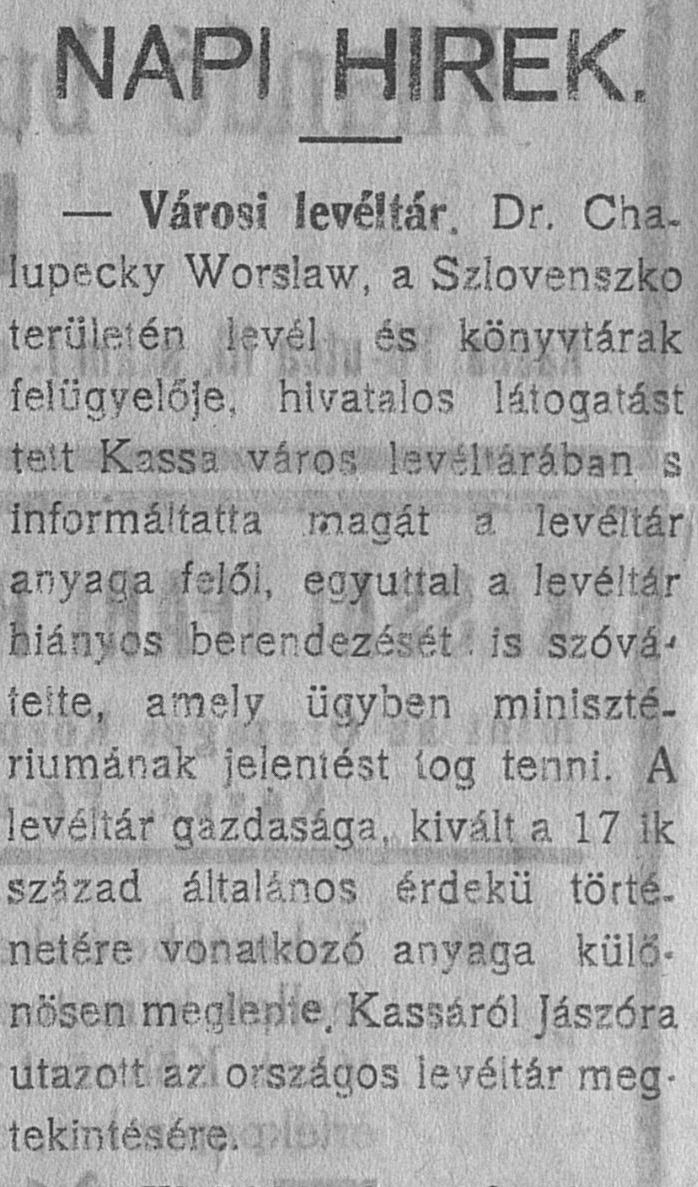 Novinová správa z r. 1919 o návšteve dr. Václava Chaloupeckého v AMK
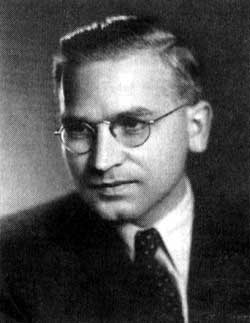 Ondrej R. Halaga
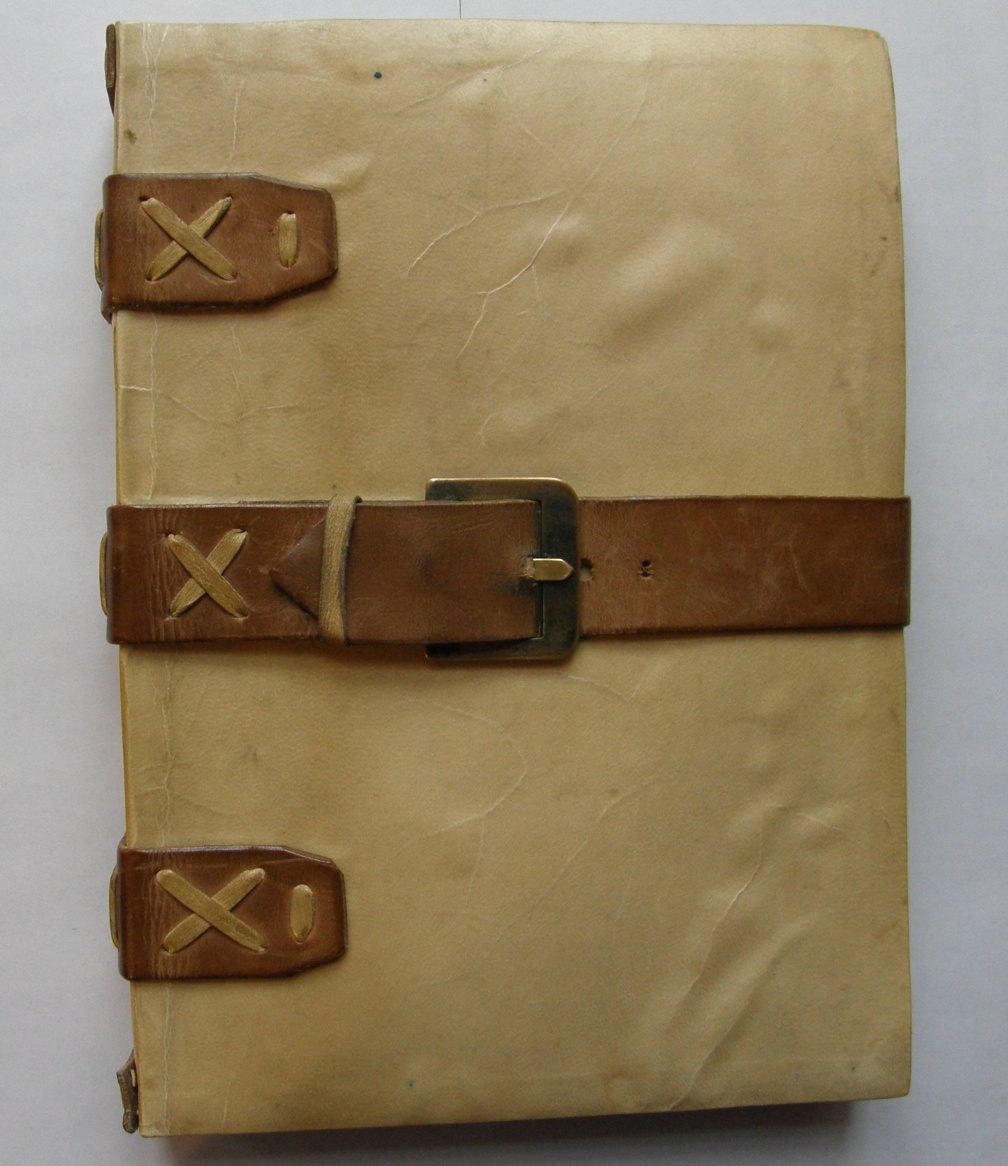 Zreštaurovaná najstaršia mestská kniha z r. 1393-1405
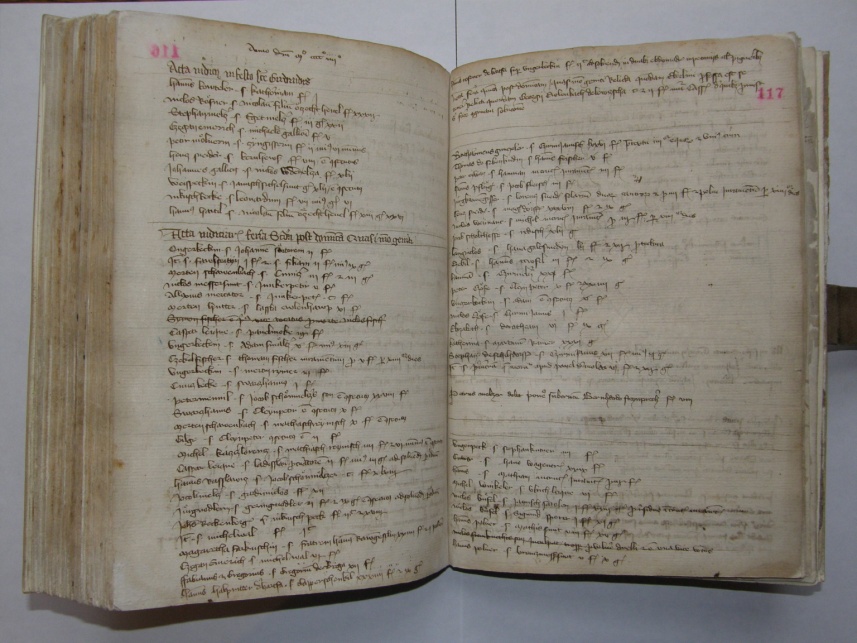 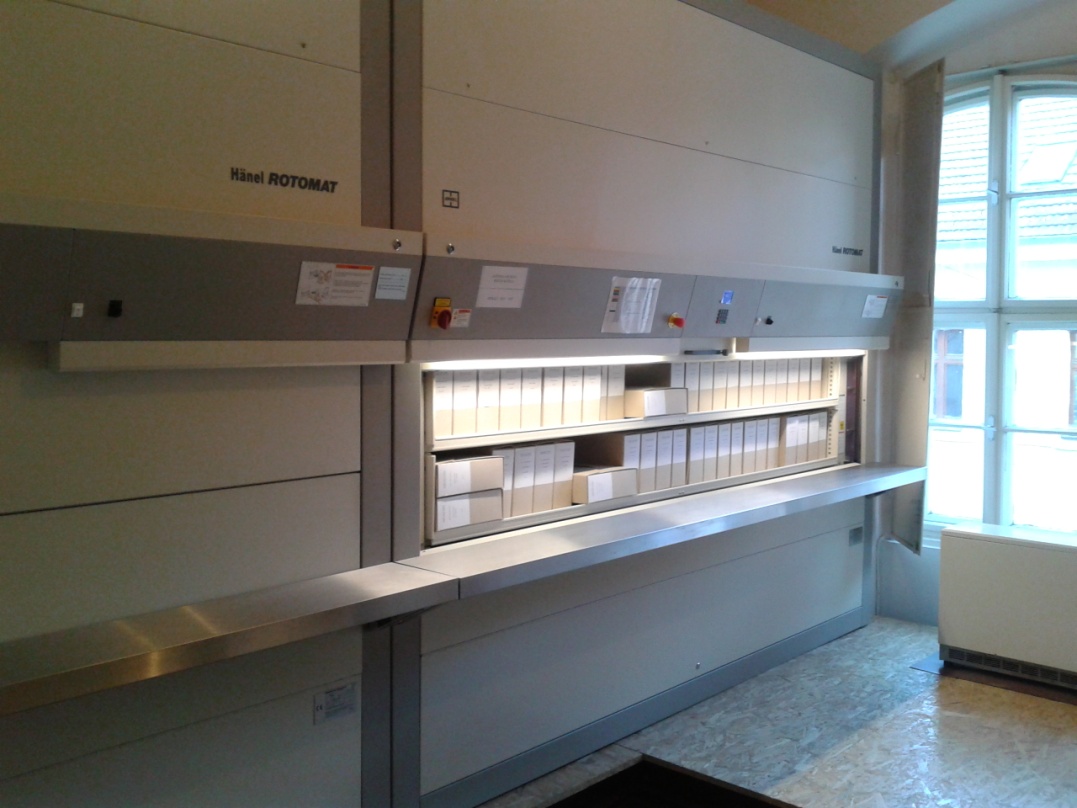 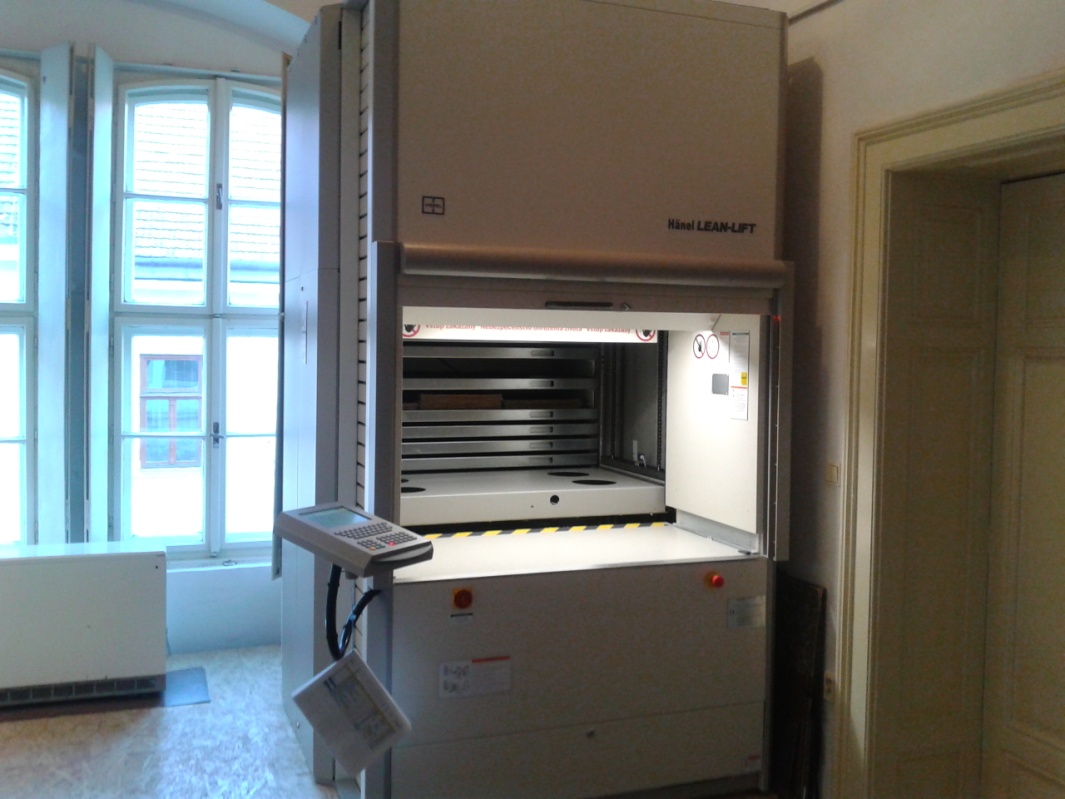 Moderné rotomaty
Najdôležitejšie fondy Archívu mesta Košice
Štátna moc, správa a samospráva:
 Magistrát mesta Košice 1239 – 1922
 Košice – mesto so zriadeným magistrátom 1923 – 1938
 Municipálne mesto Košice 1939 – 1944
 Národný výbor mesta Košice 1945 – 1948
 Jednotný národný výbor v Košiciach 1949 – 1954
 Mestský národný výbor v Košiciach 1955 – 1982
 Národný výbor mesta Košice 1983 – 1991
 Mesto Košice od r. 1991
 Mestský notársky úrad 1923 – 1938

Armáda a bezpečnosť:
 Policajný kapitanát  mesta Košice 1862 – 1922

Politické strany, orgány a spoločenské organizácie Národného frontu:
- Mestský výbor Národného frontu SSR v Košiciach 1948 – 1991
Školstvo:
 Košická univerzita 1692 – 1862 

Cechy, spolky a záujmové organizácie:
 Cechy mesta Košice (1307) 1446 – 1872 (1944) 
 Živnostenské spoločenstvo v Košiciach 1872 – 1952 

Zbierky:
 Zbierka hudobnín Dómu sv. Alžbeta 1300 – 1855 
 Zbierka erbových listín
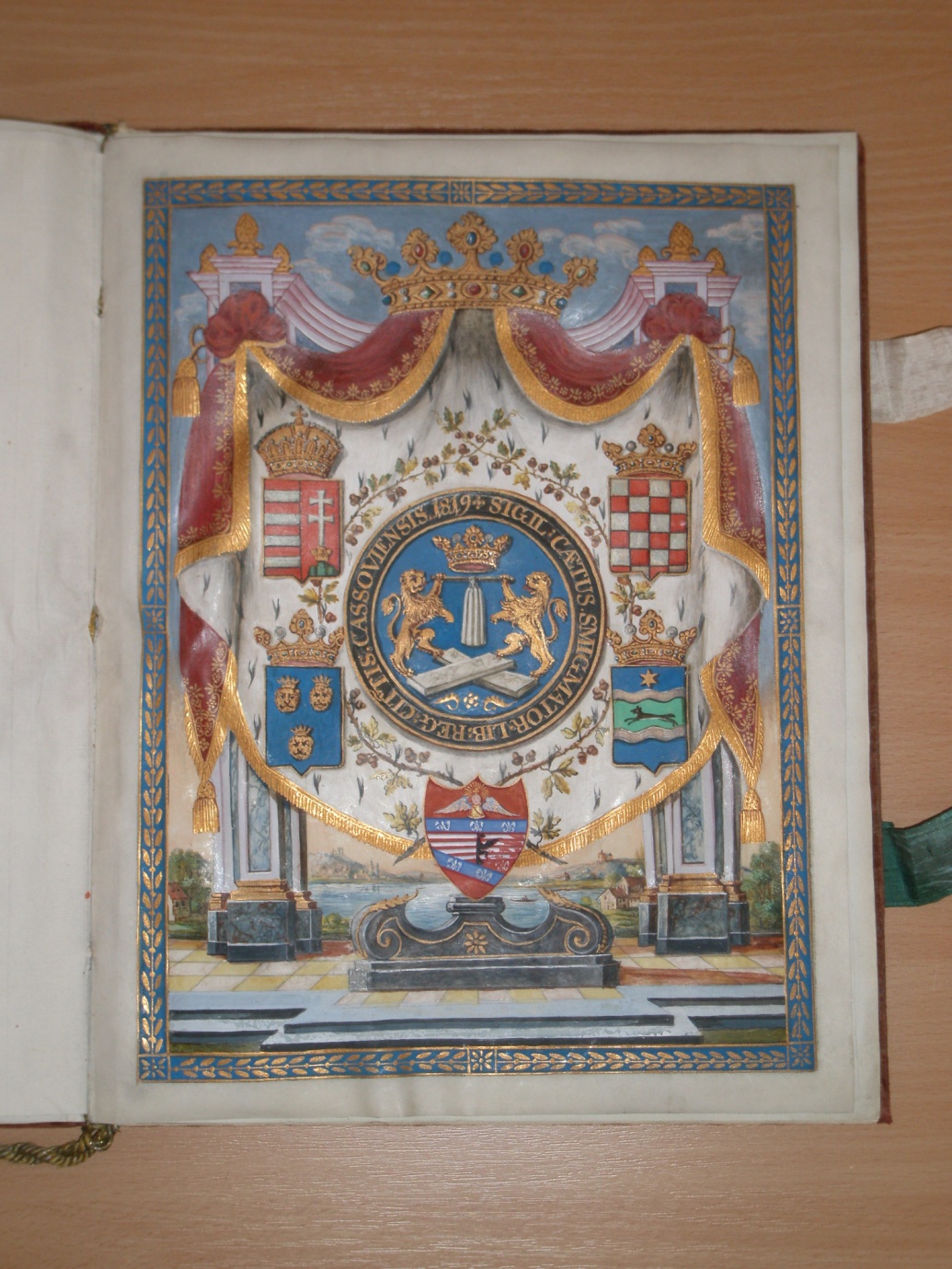 Cechové artikuly cechu mydlárov z r. 1816
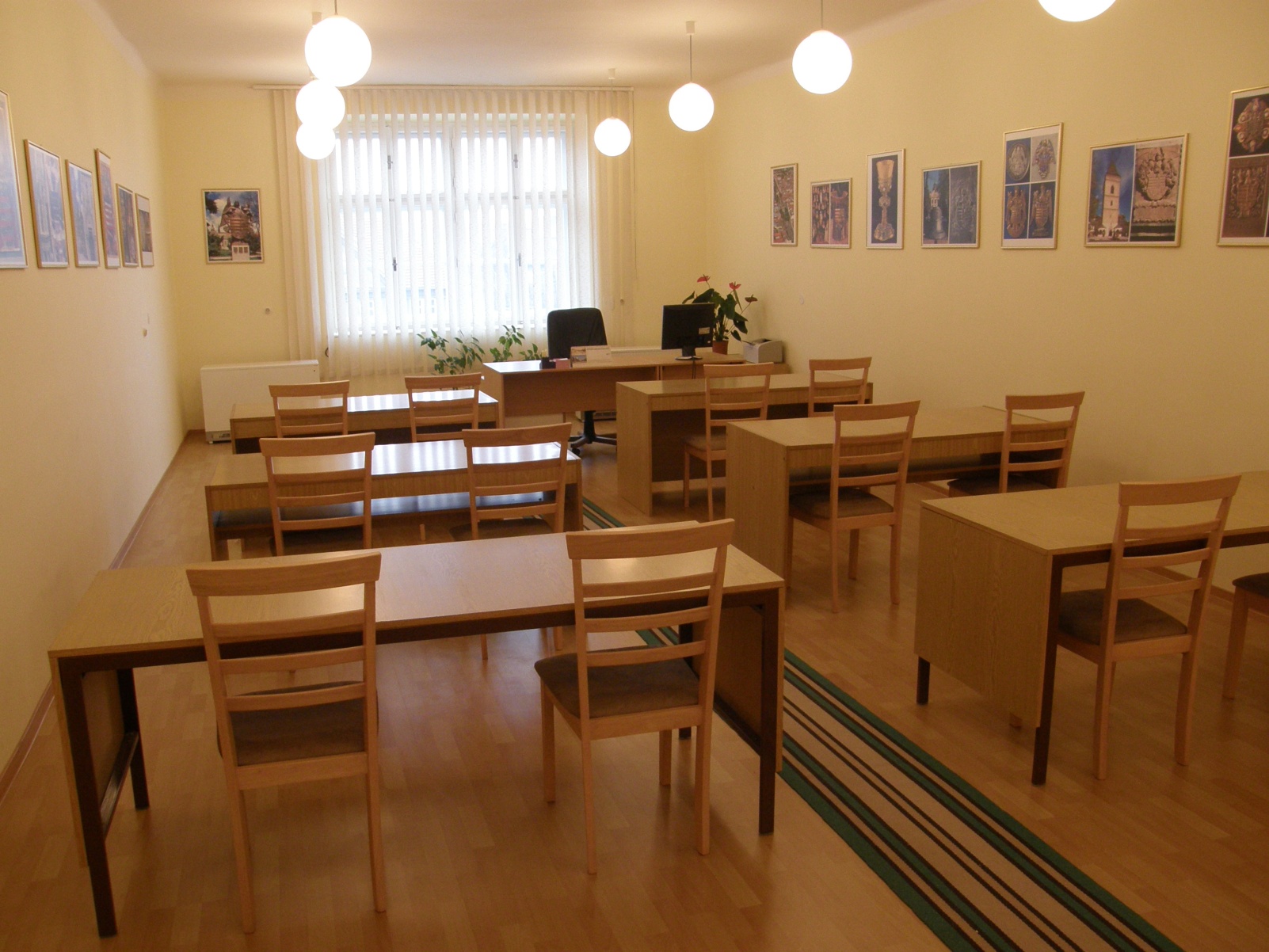 Bádateľňa je otvorená:
Pondelok: 08:00 – 15:00
Streda: 08:00 – 16:00
Štvrtok: 08:00 – 15:00
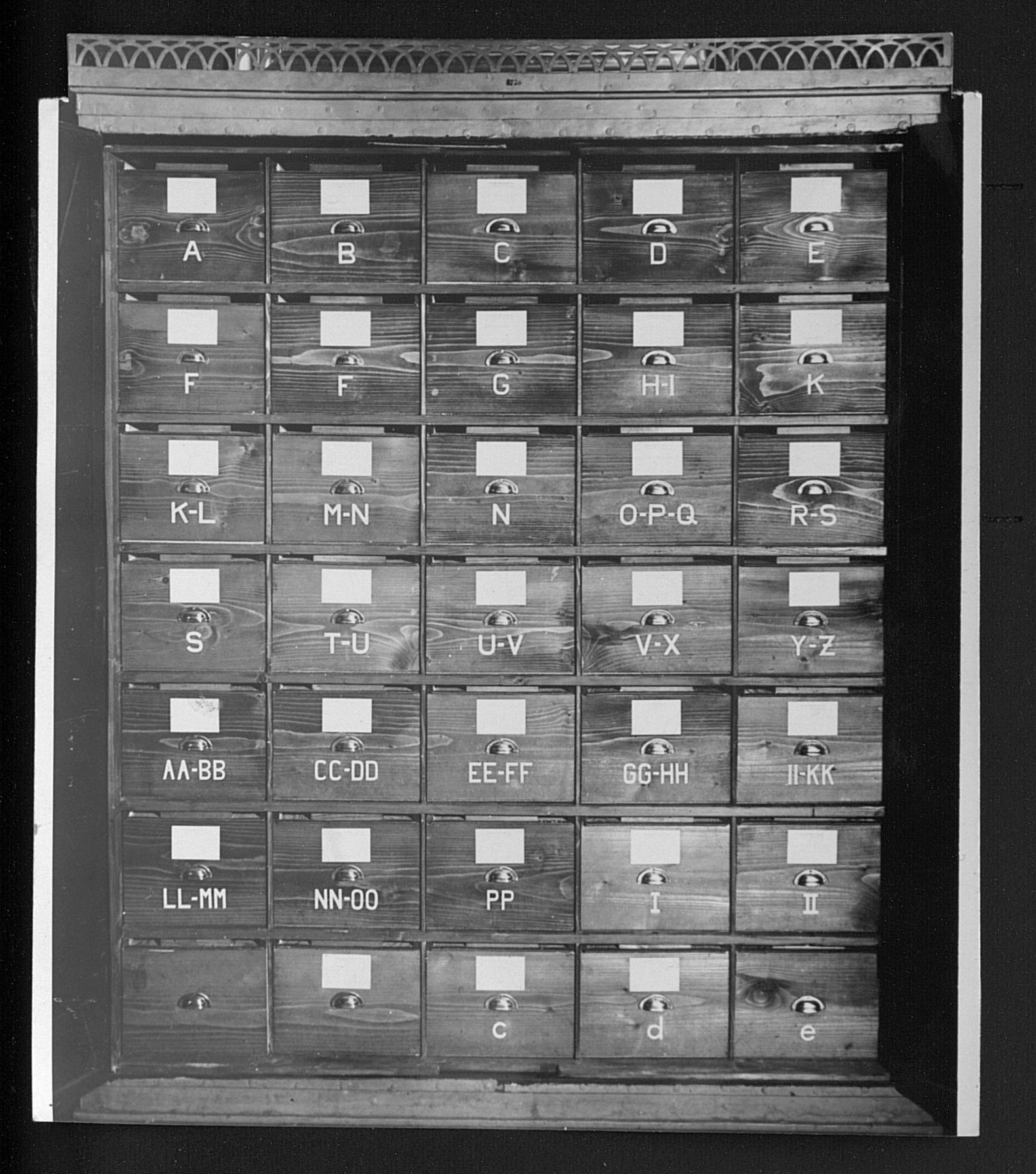 Tajný archív mesta Košice
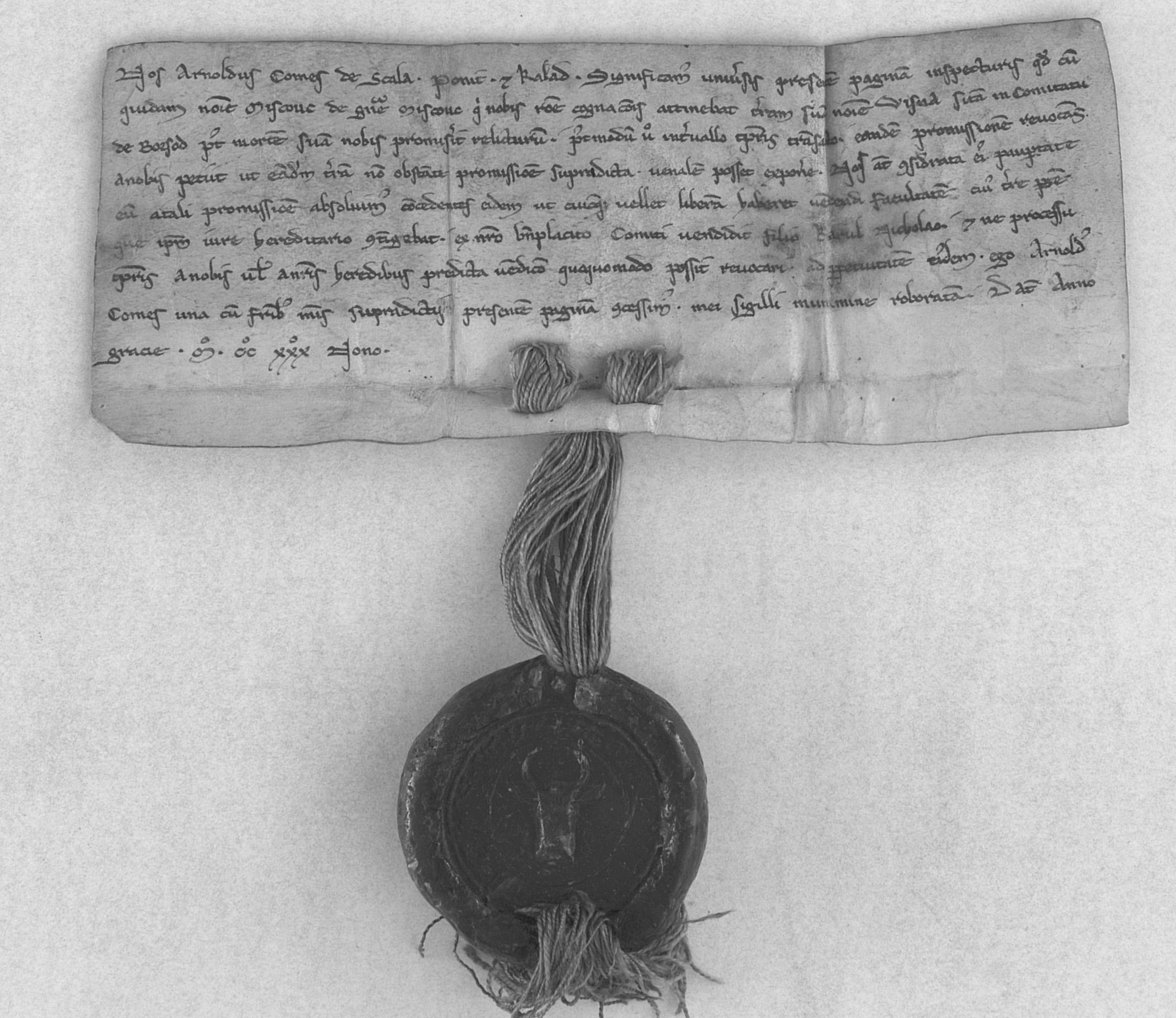 Najstaršia listina v AMK je z r. 1239
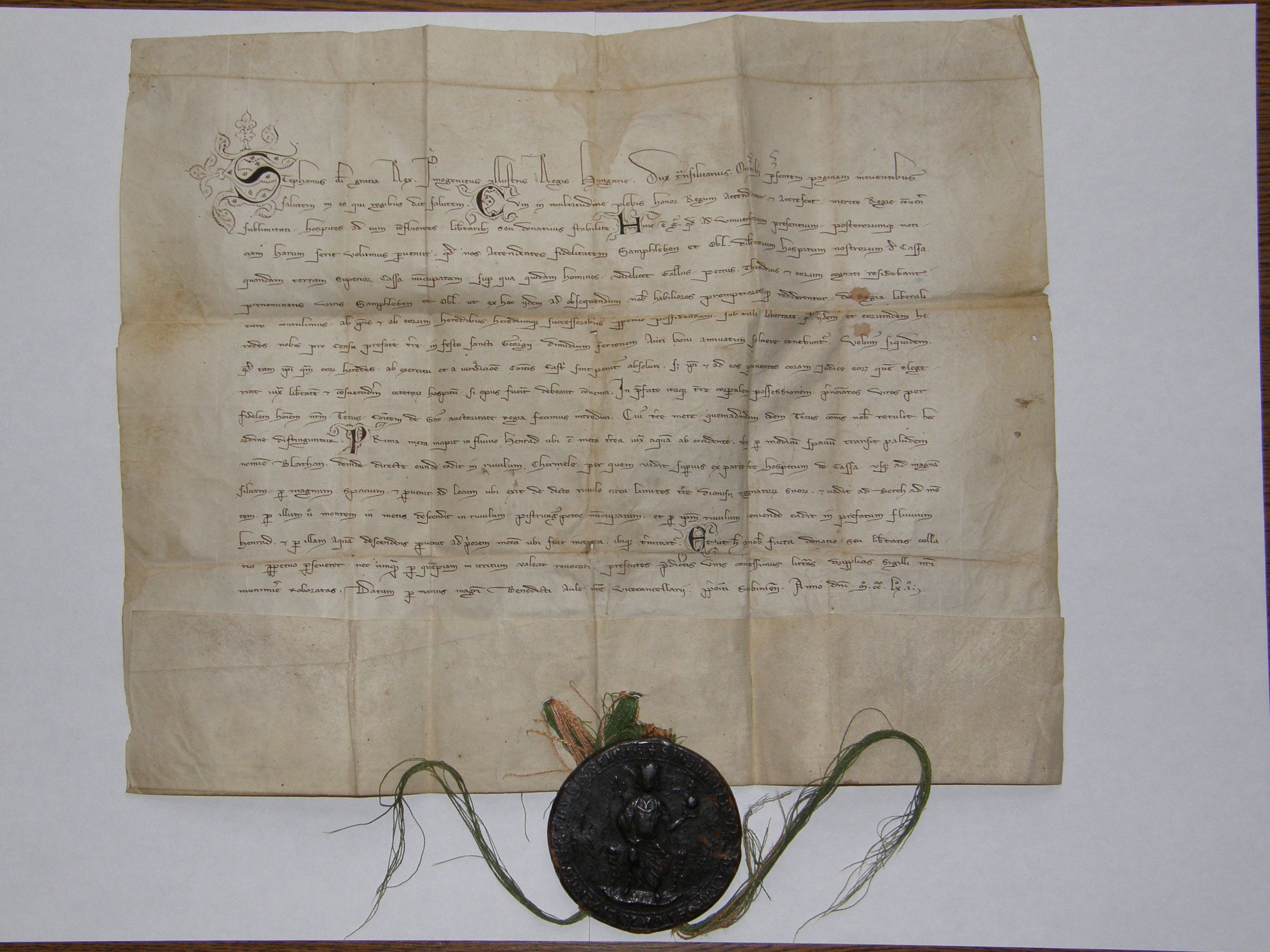 Donácia kráľa Štefana V. na územie Vyšných
Košíc z r. 1261
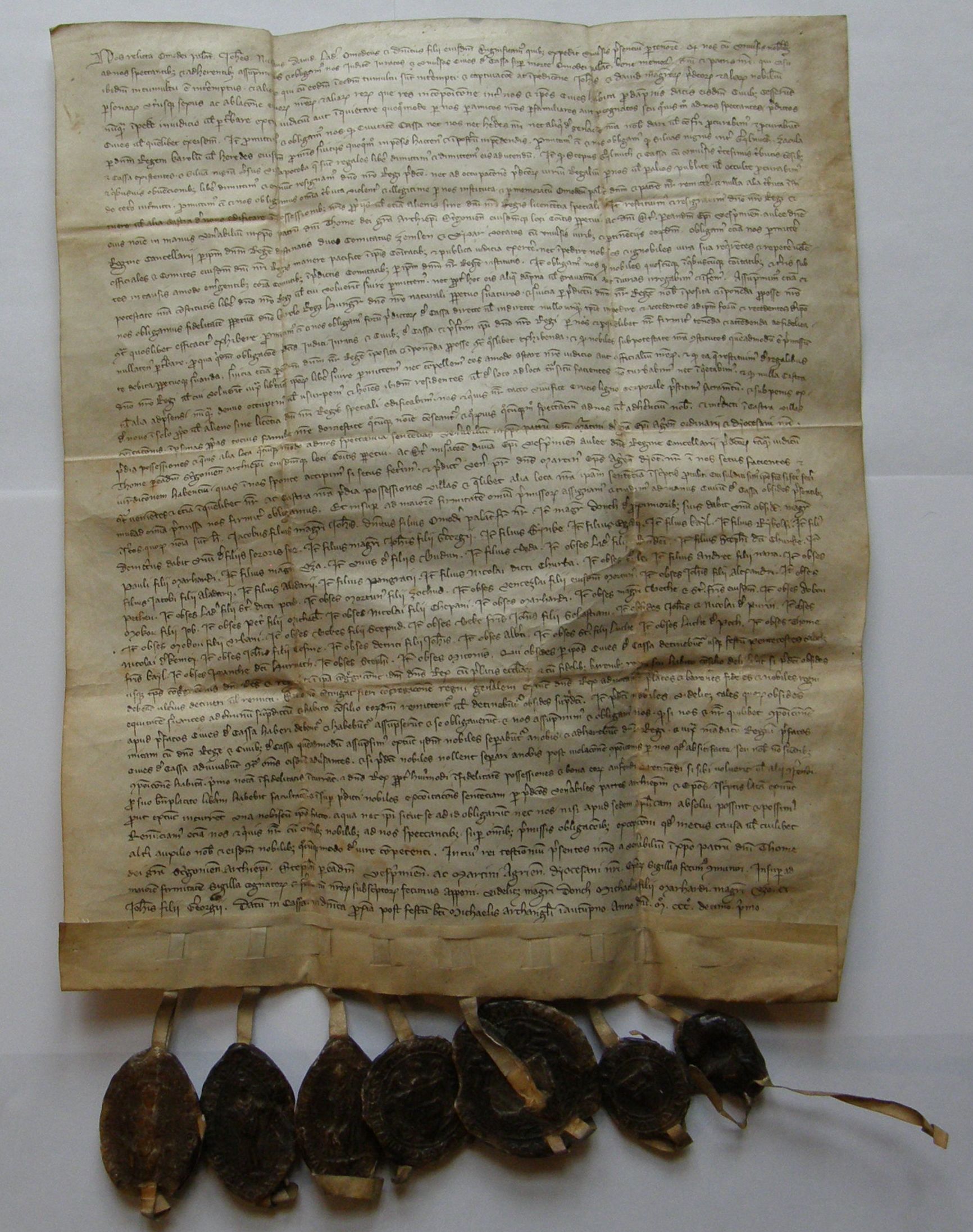 Reverz Omodejovcov z r. 1311
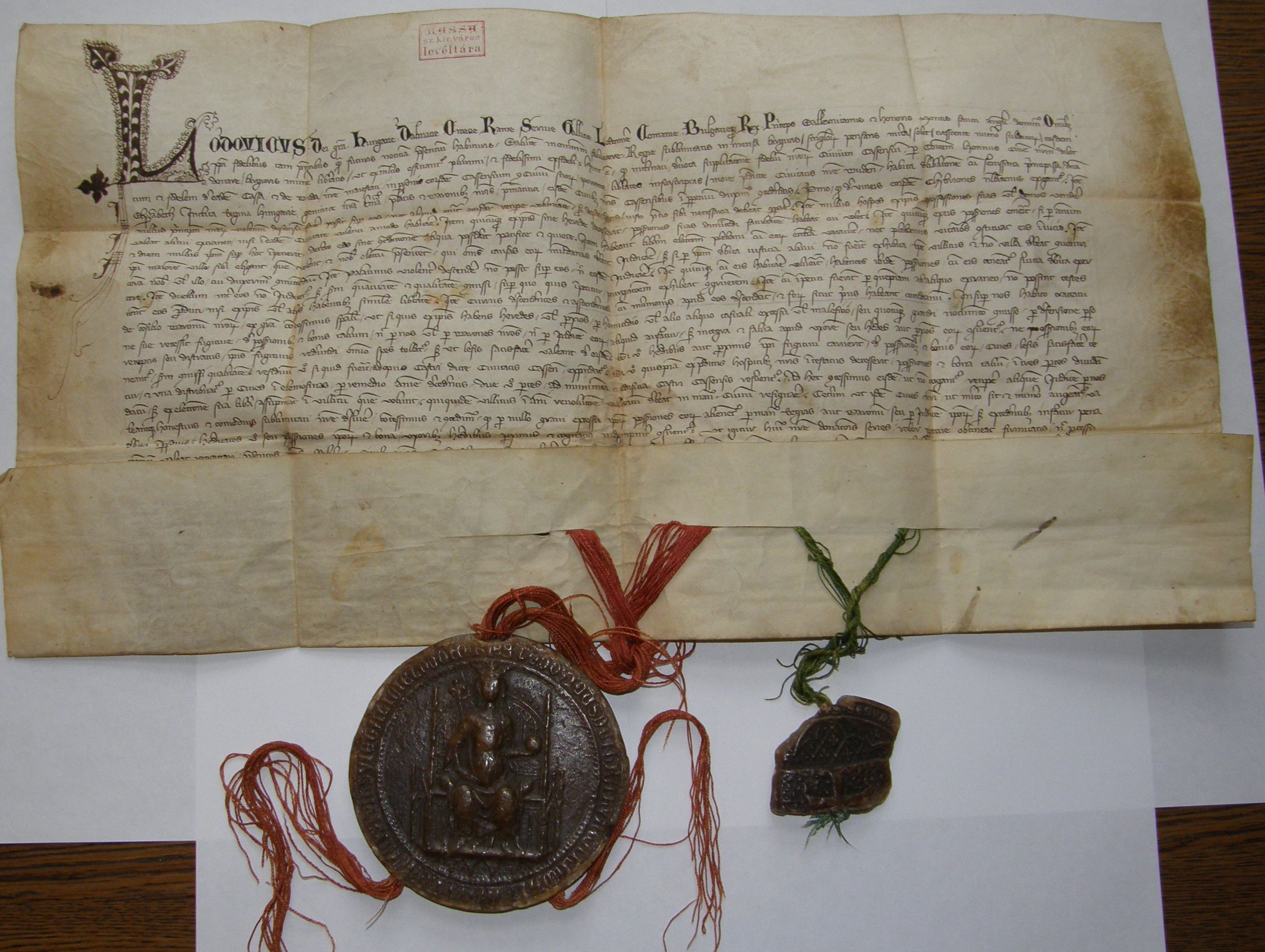 Veľké privilégium Ľudovíta Veľkého z r. 1347
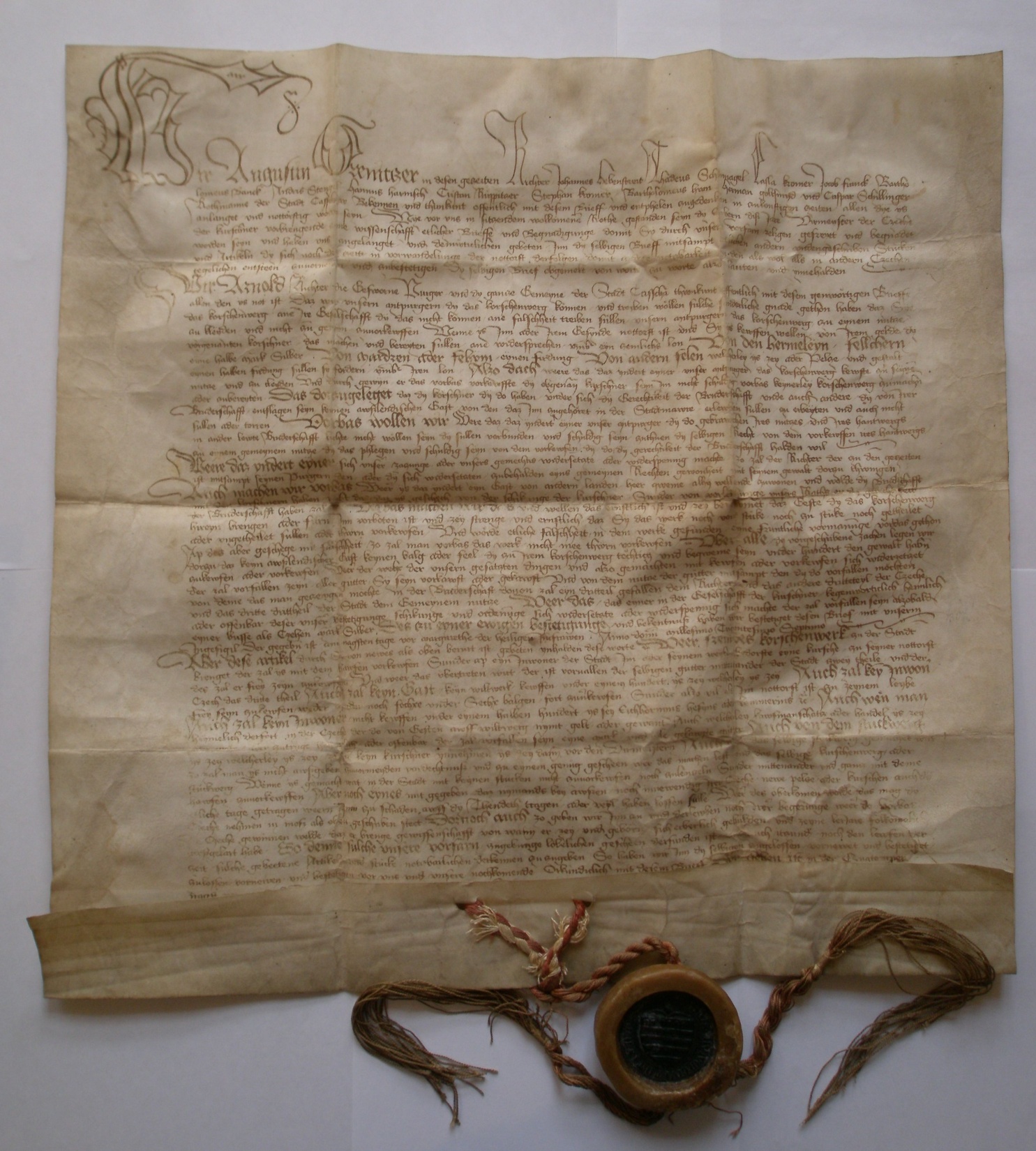 Cechové artikuly cechu kožušníkov z r. 1307 v prepise z r. 1448
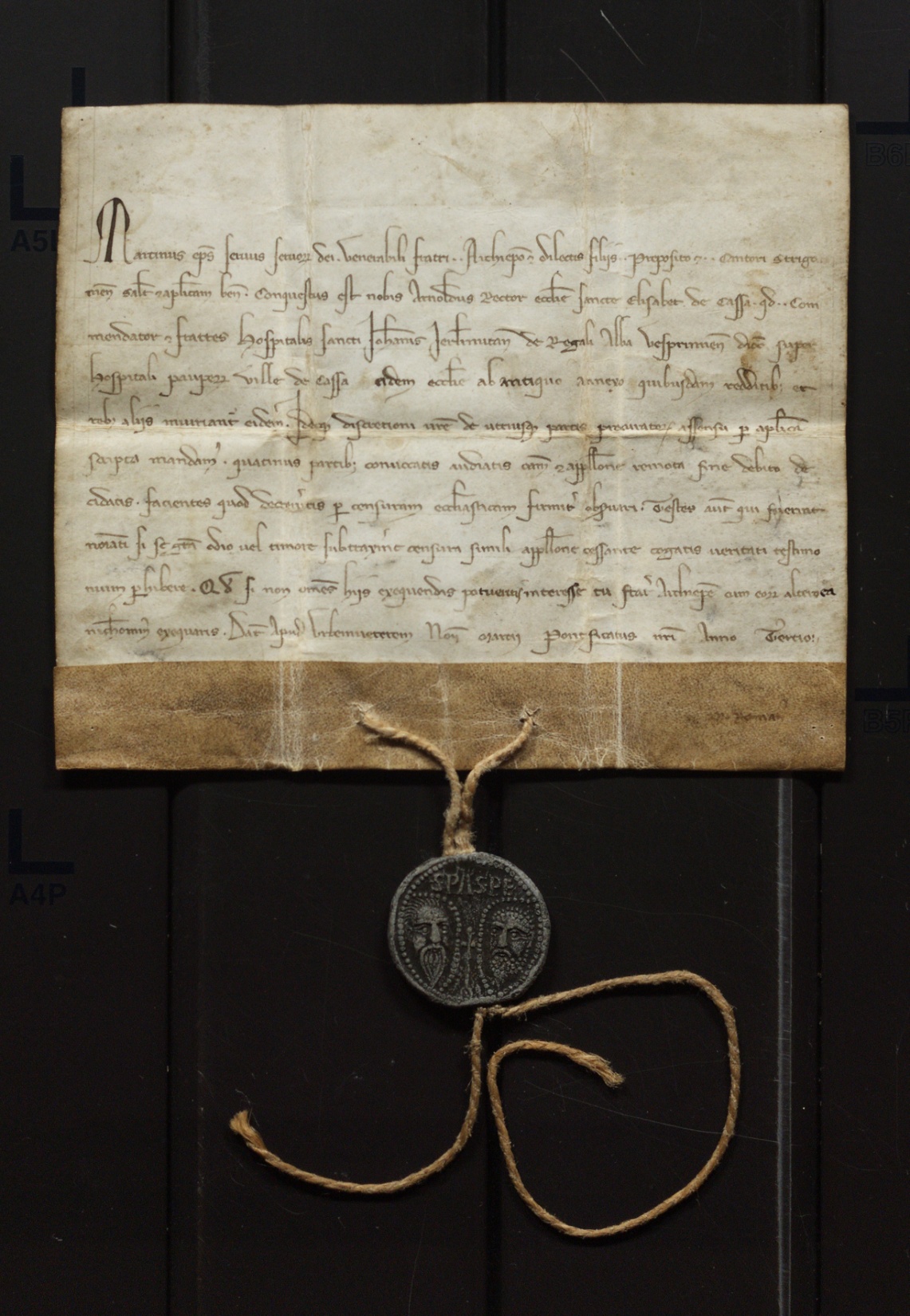 Pápežská bula Martina IV. z r. 1283
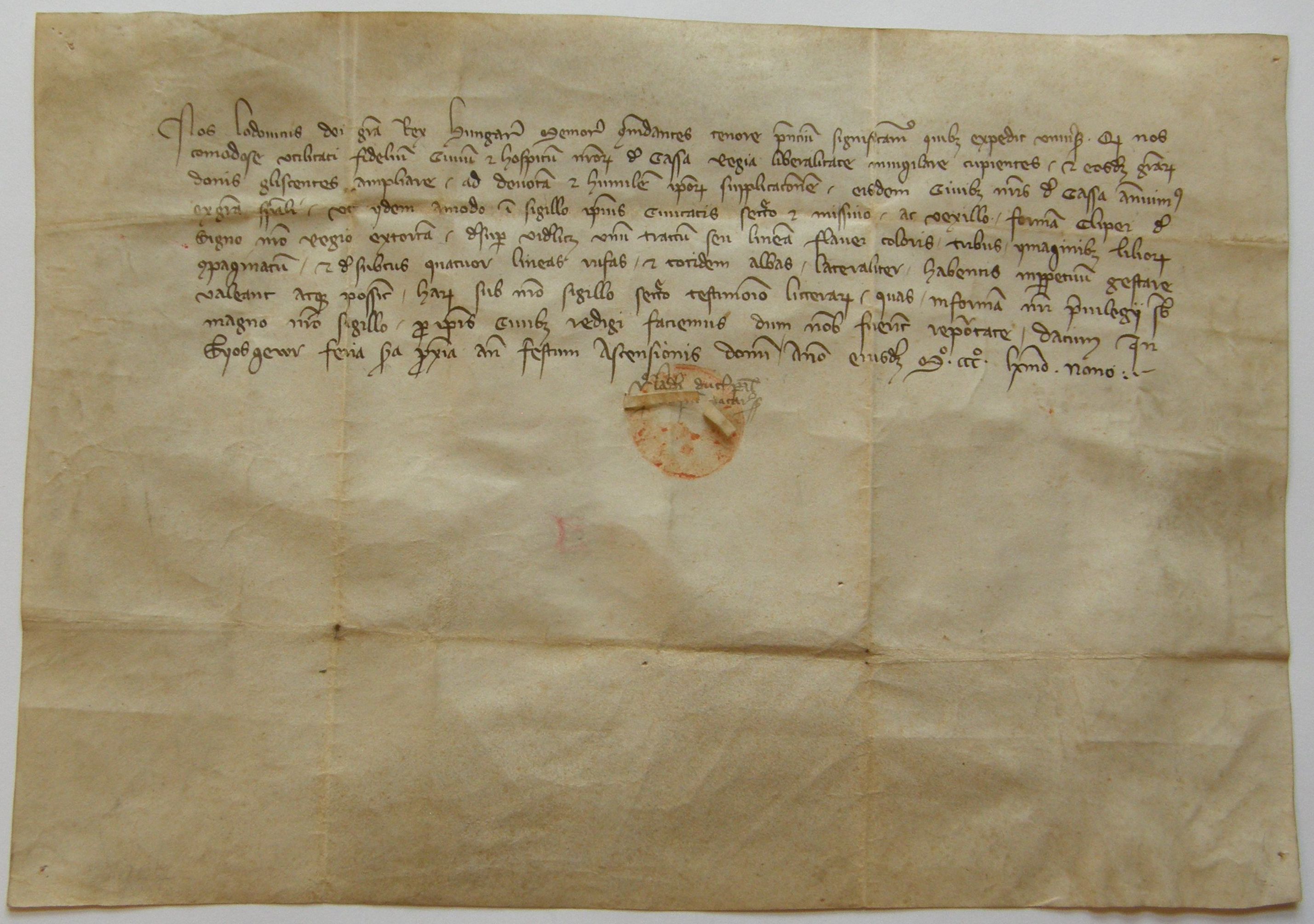 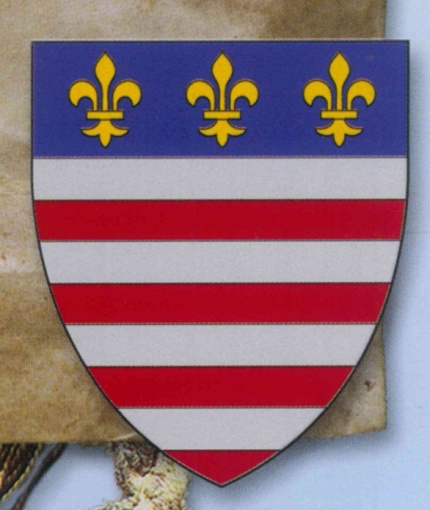 Prvá erbová listina pre mesto Košice z r. 1369
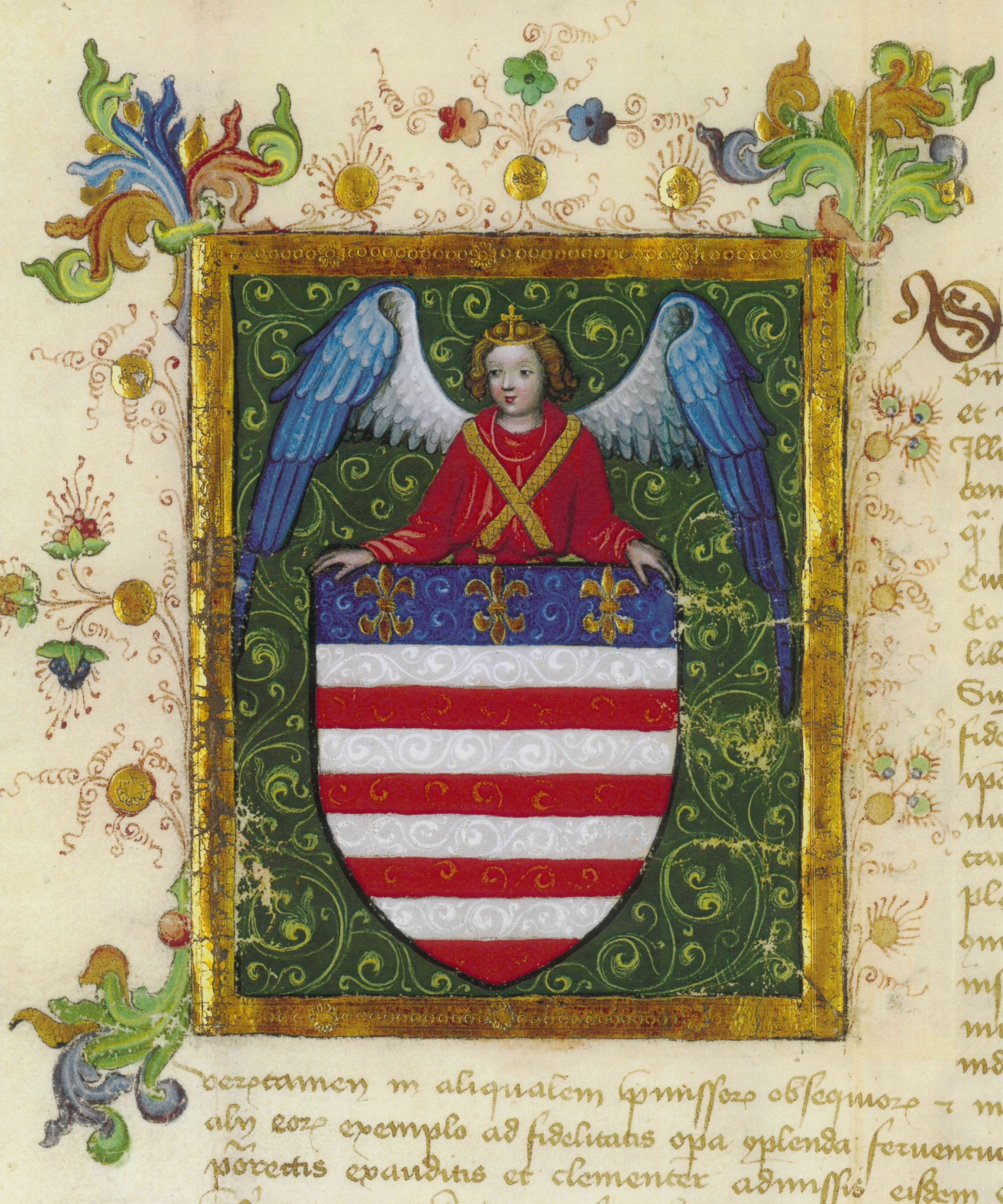 Druhá erbová listina pre mesto Košice z r. 1423
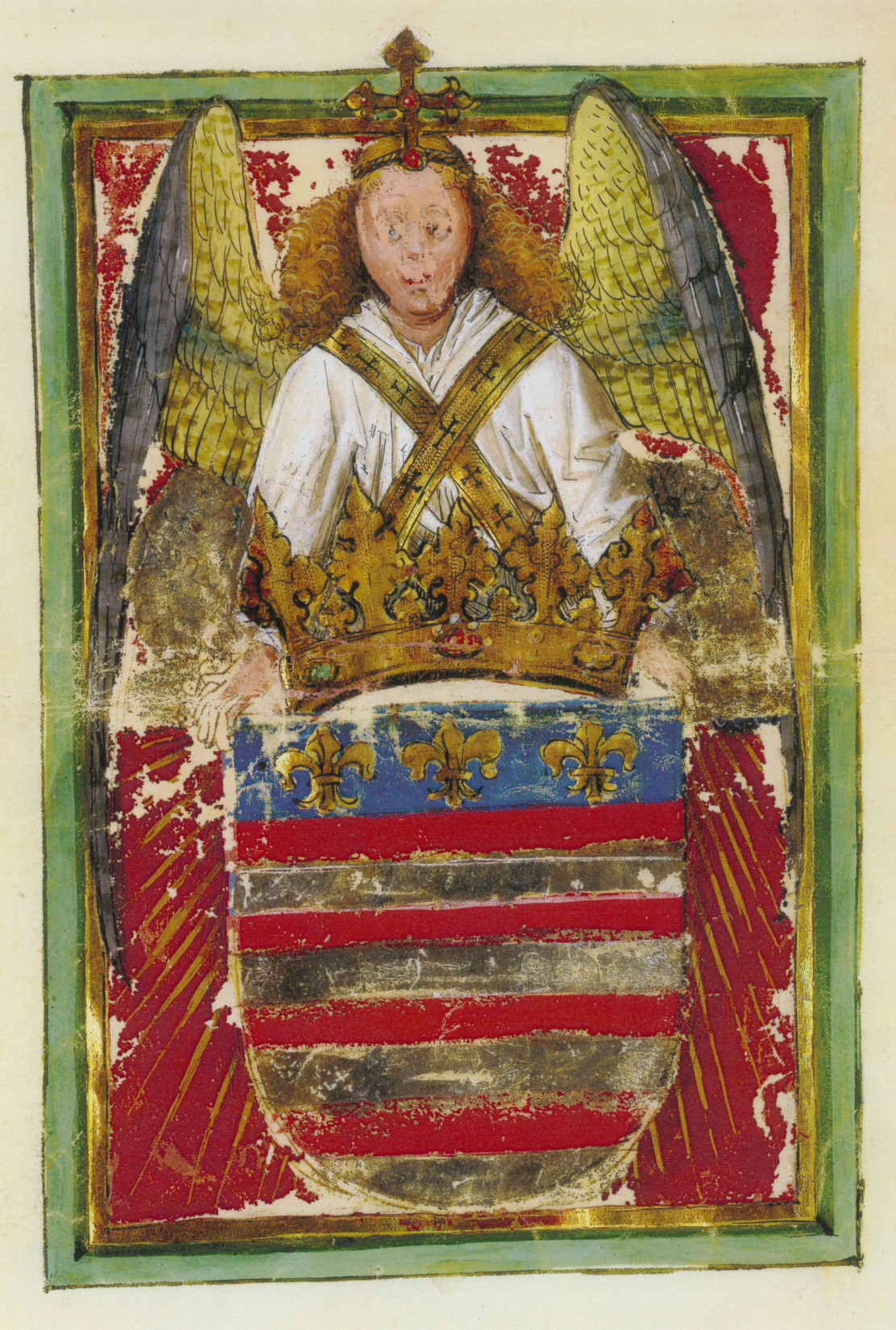 Tretia erbová listina pre mesto Košice z r. 1453
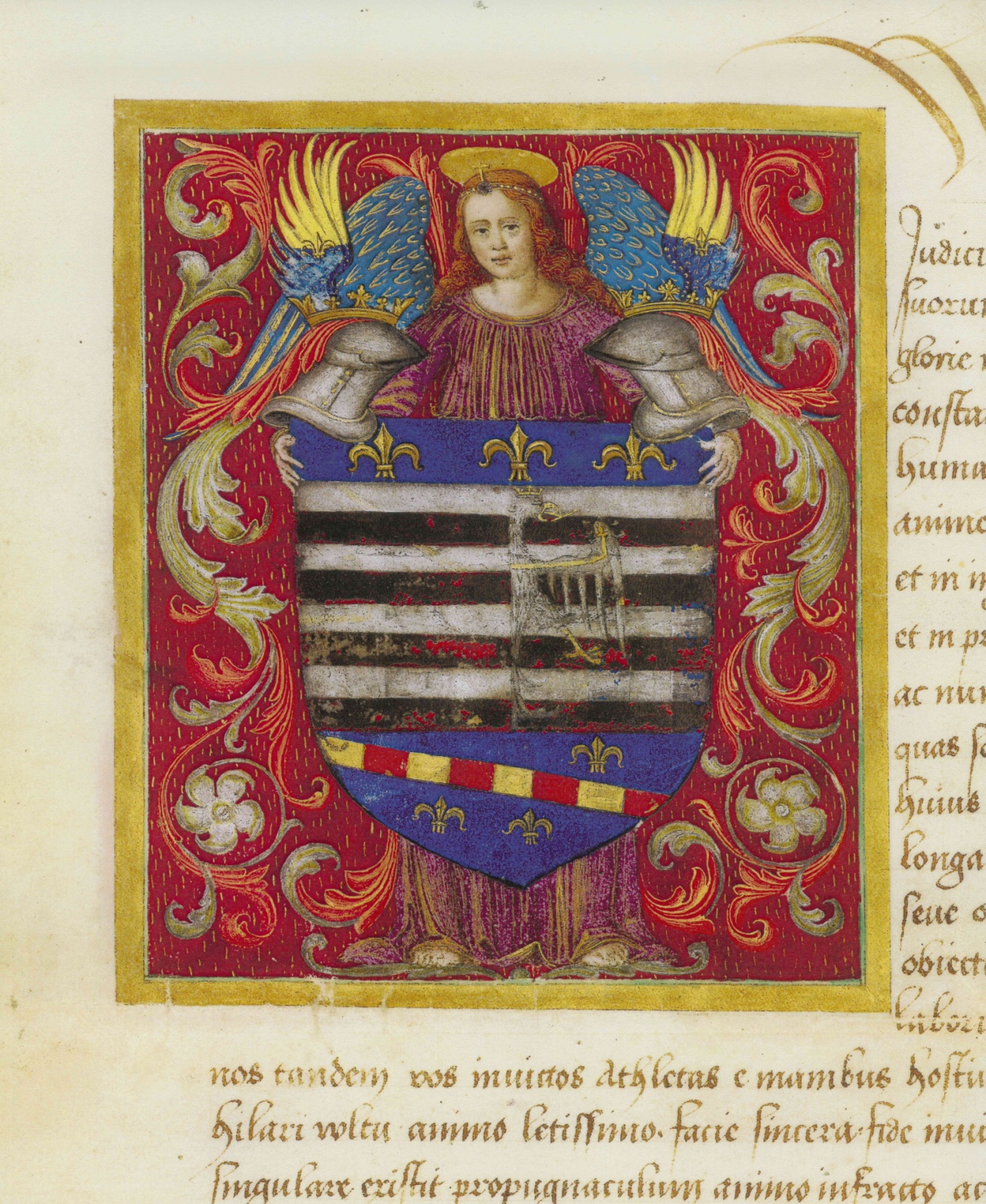 Štvrtá erbová listina pre mesto Košice z r. 1502
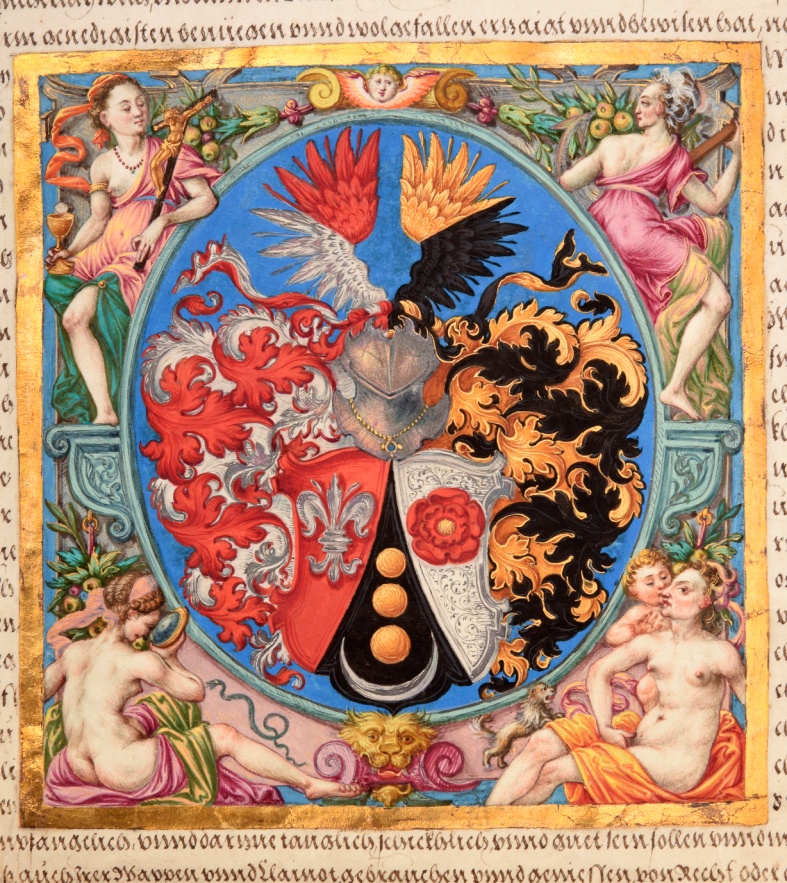 Erbová listina pre Krištofa Huttenlorsa z r. 1625
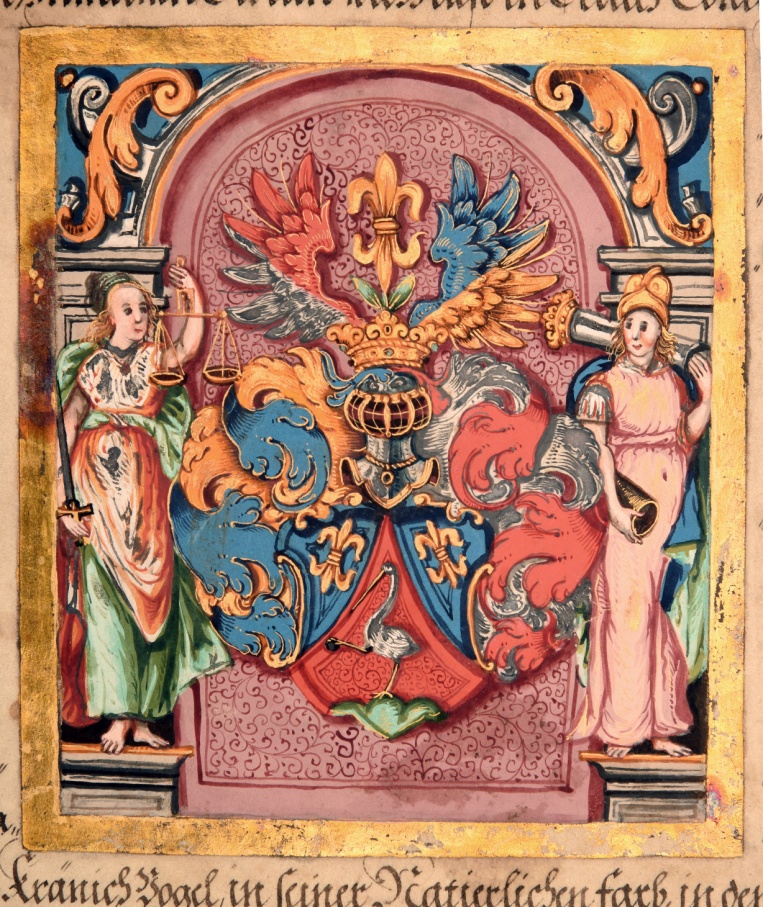 Erbová listina pre Lazára Erckera z Anabergu z r. 1575
Ďakujem za pozornosť